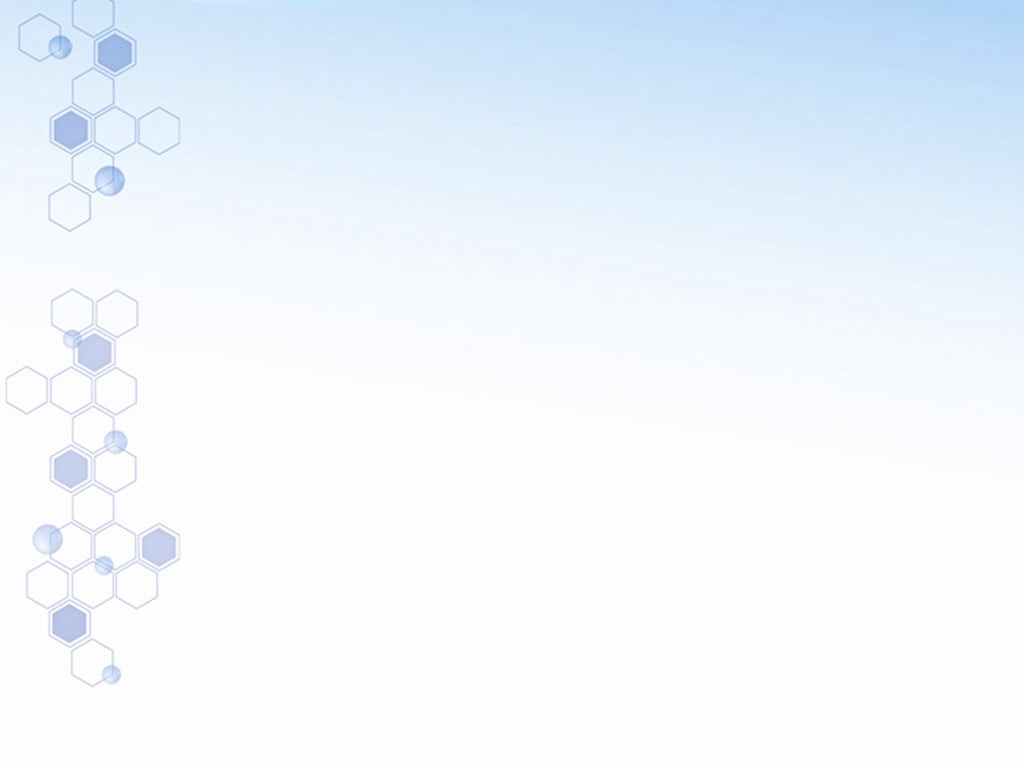 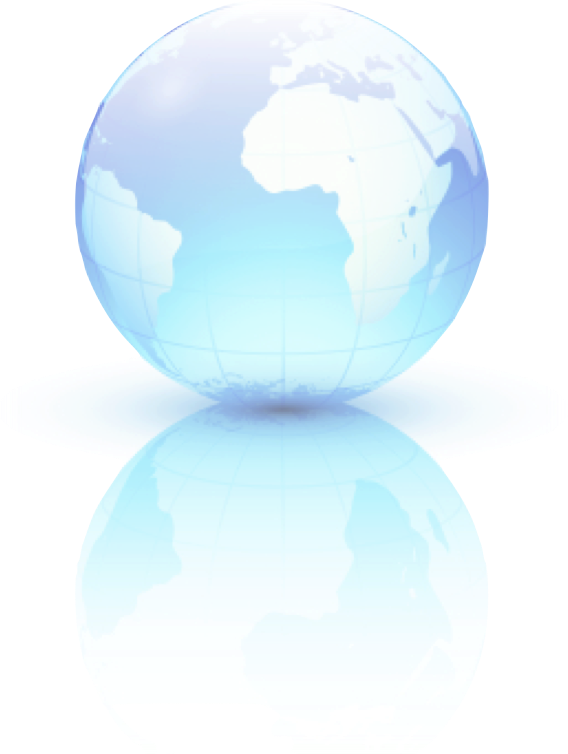 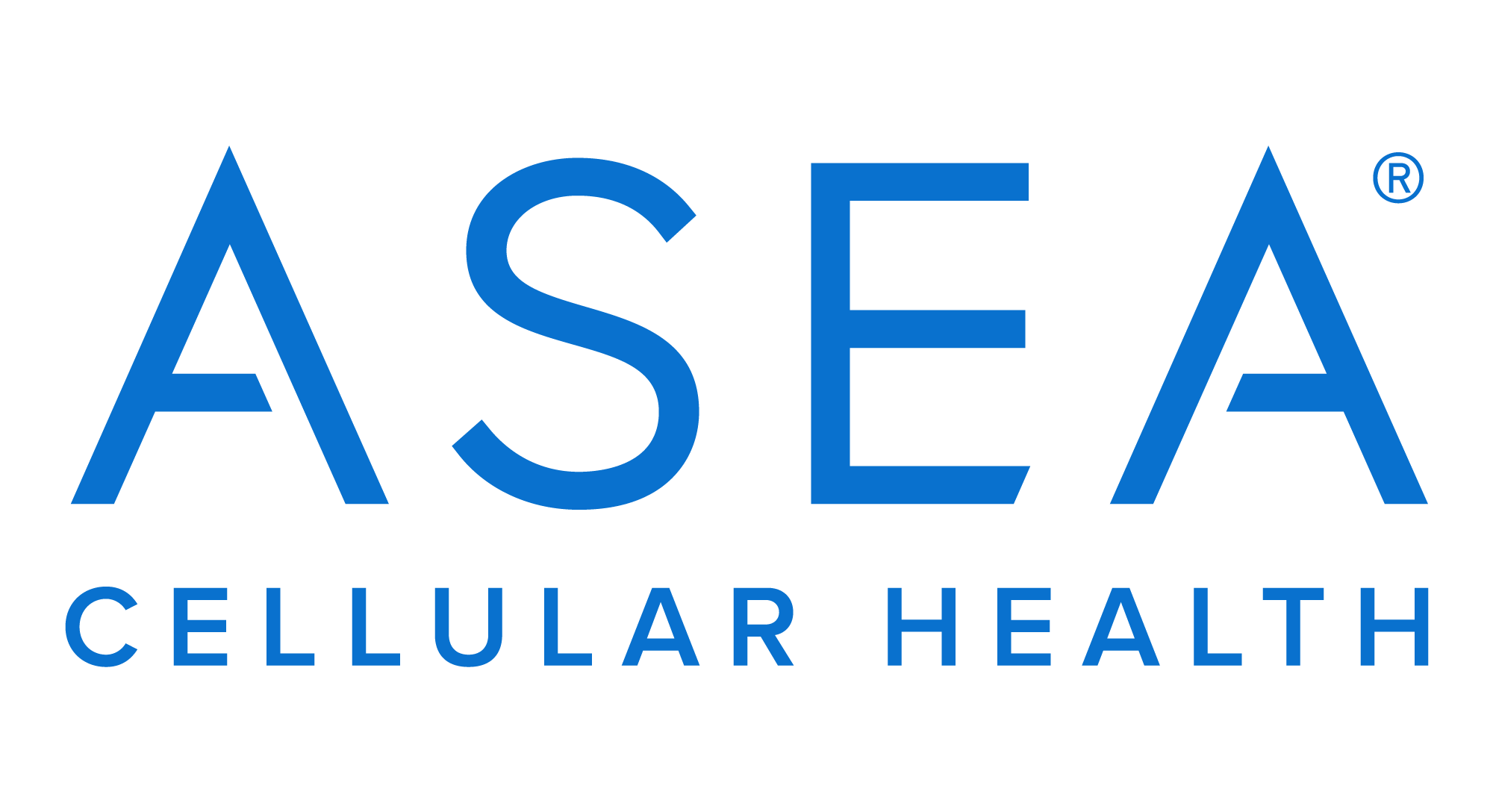 [Speaker Notes: You can change your life with ASEA!]
Ovat maailmanlaajuisesti 200:n parhaiten ansaitsevan joukossa
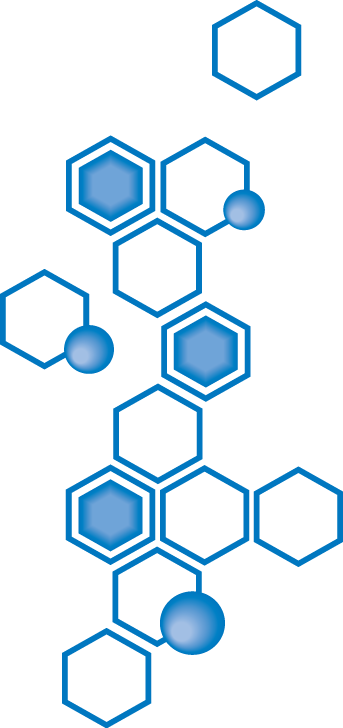 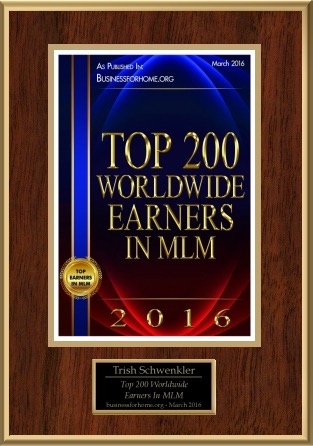 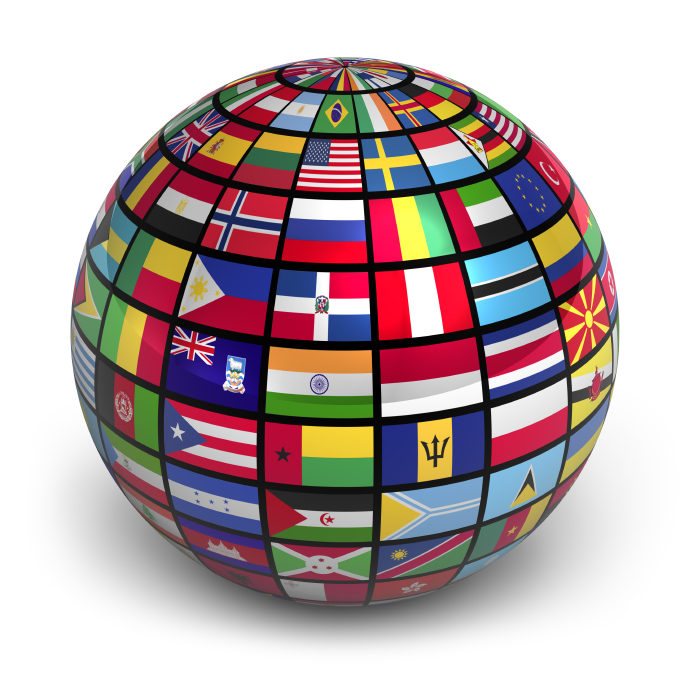 Tuotteet
Patentit
Tarkoitus
Ihmiset
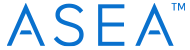 [Speaker Notes: ASEA is a global company based on a fast-growing field of science called “Redox Signaling”. 
We believe that the pathway to health lies in the body’s profound ability to heal itself.
Our  company’s scientific breakthrough is positioned to affect almost all areas of health and personal well-being.]
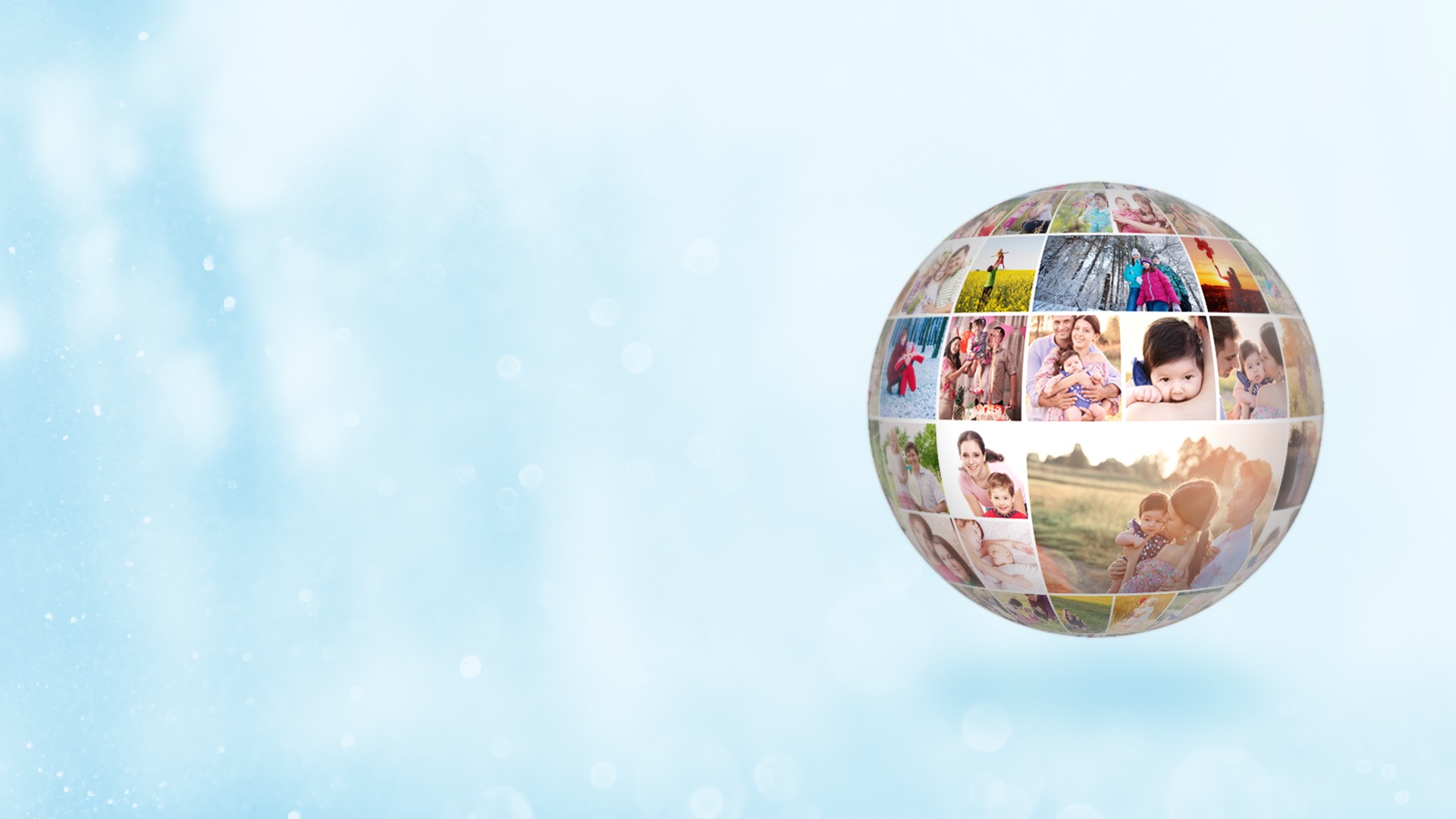 ASEAn missio: 
Parannamme ihmisten elämää ja edistämme hyviä asioita maailmassa.
Toimii 26. maassa ja laajenee  
Pohjois-Amerikka, Eurooppa, Australia/Uusi Seelanti
$320 miljoonan kumulatiivinen myyntivolyymi
Perustettu 2010, velaton, kannattava alusta lähtien
[Speaker Notes: ASEA’s Mission is to better people’s lives and to be a force for good in the world.
Launched in 2010 with just ONE product, ASEA has expanded to over 25 countries ­ with total sales of $320 million by 2016.
Since this was all done through word of mouth, it’s a good testament to the effectiveness of the product and it’s unique nature, don’t you think?]
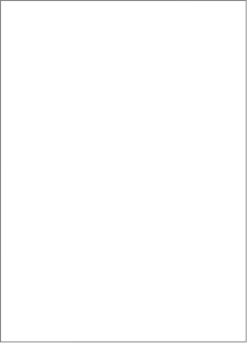 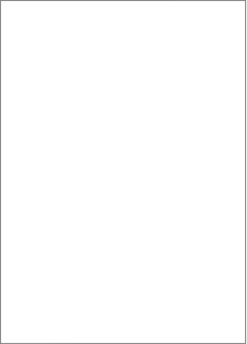 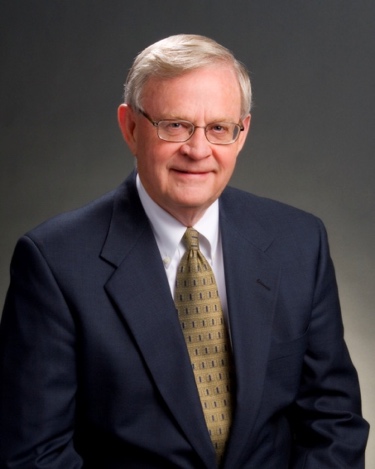 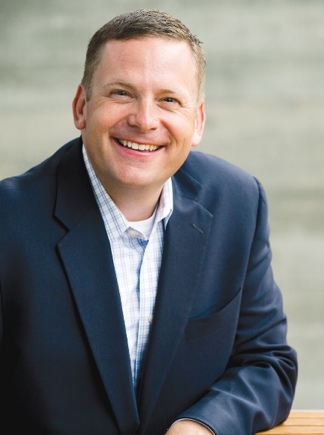 ASEAn perustajat kieltäytyivät lääkeyhtiön antamasta tarjouksesta
Verdis Norton
Tyler Norton
[Speaker Notes: ASEA was founded by some businessmen who came upon a unique technology while it was still in research and development. What began as a business venture became a purpose-filled mission to improve lives. 
When a major pharmaceutical company wanted to buy the patents, these businessmen refused, even though they were offered an amount that would have guaranteed generational wealth.
Their goal became one of bringing this breakthrough directly to the people, by the people - as quickly as possible. In doing so, they put “principles and purpose” over “ego and economics”.]
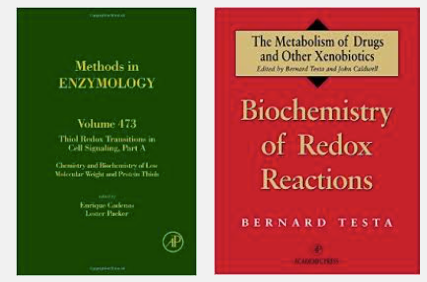 Redox Biokemia: Yksi maailman nopeimmin kasvavista tieteellisen tutkimuksen aloista
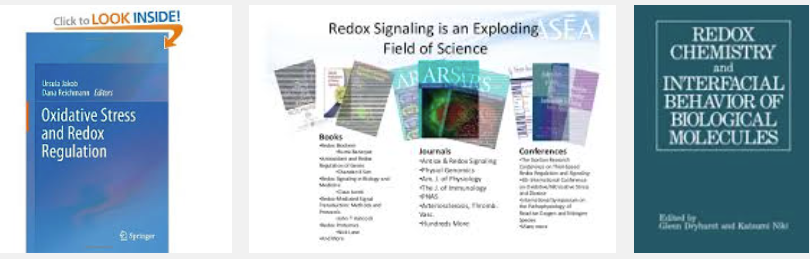 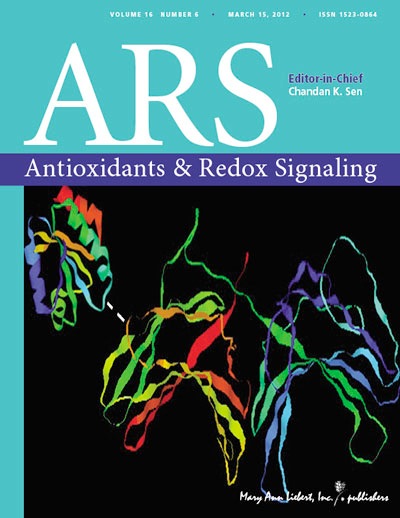 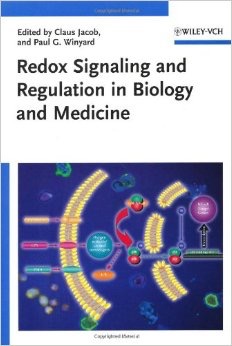 Redox Biokemiasta on julkaistu yli 1200 kirjaa
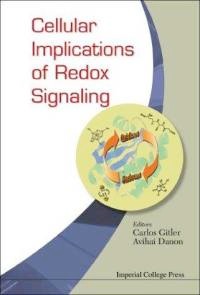 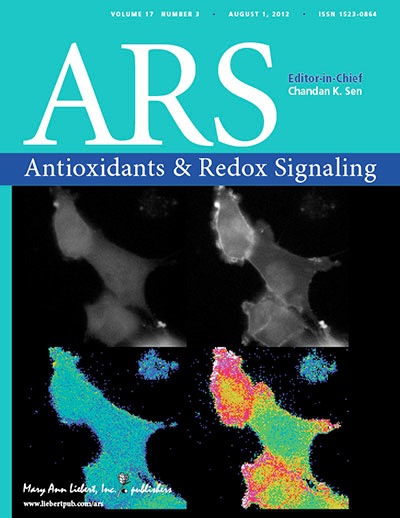 Redox viestinnästä on julkaistu yli 10.000 vertaisarvioitua artikkelia tieteellisissä ja lääketieteellisissä aikakauslehdissä!
[Speaker Notes: ASEA’s technology is based on “Redox Biochemistry”. 
Over 10,000 studies on “Redox Signaling” have been published in scientific and medical journals. 
Although you may not have heard of it, over twelve hundred books have been published on the subject. 
Multiple Nobel prizes have been awarded in the field of Redox Signaling]
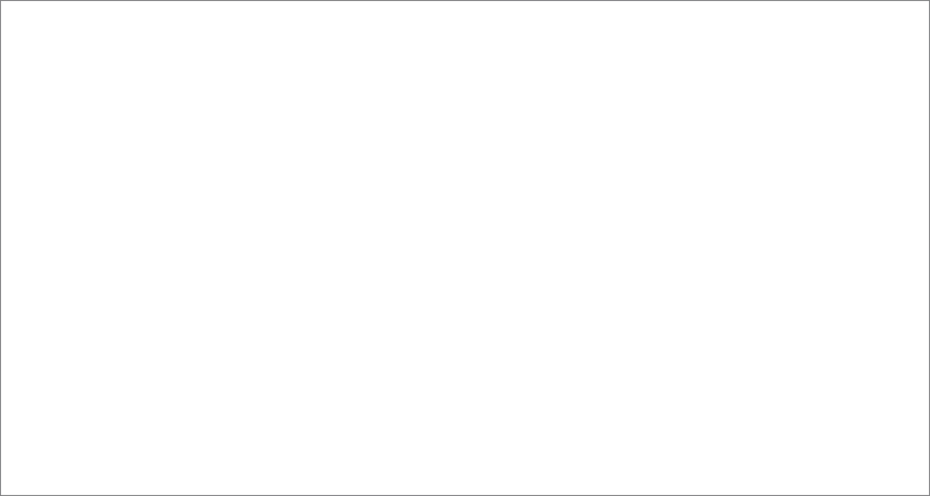 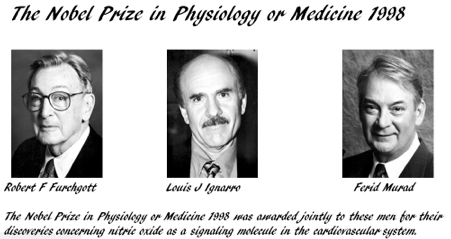 RSM Nobel-palkinto(RSM = Redox viestintämolekyylit)
Fysiologian tai lääketieteen Nobel-palkinto
[Speaker Notes: Multiple Noble prizes have been given in the field of Redox Signaling Molecules]
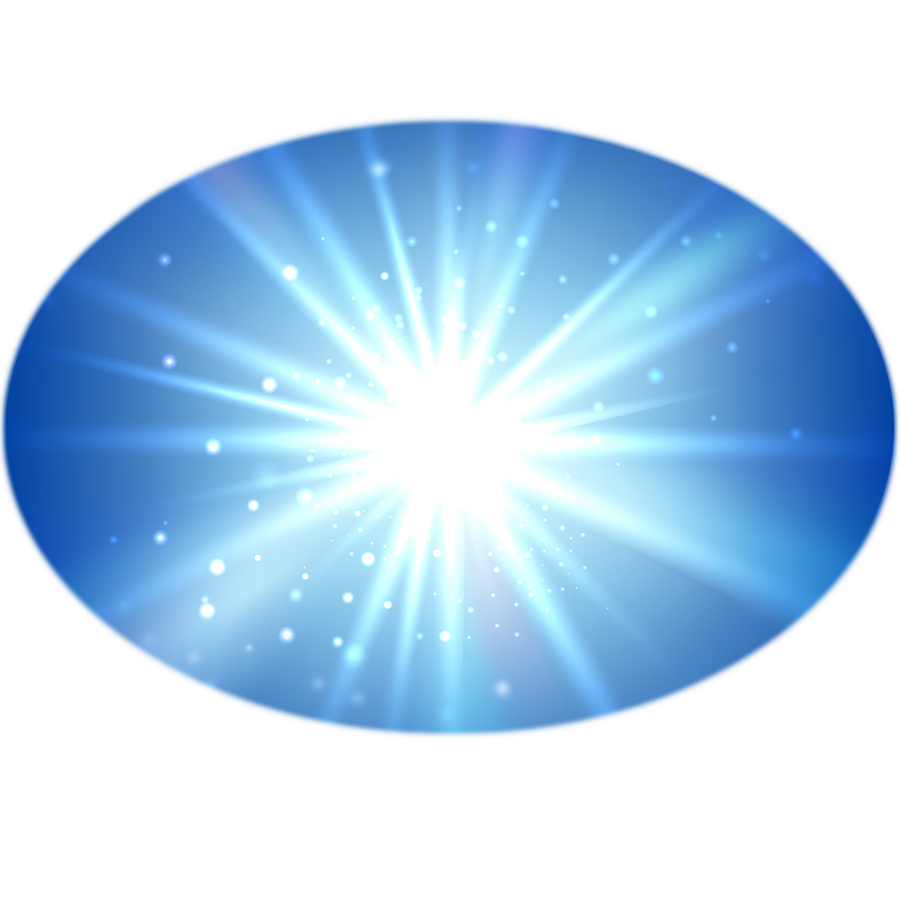 Redox viestintämolekyylit
Energia
Mitä Redox viestintämolekyylit ovat?
Solu (suolavesi)
Redox 
viestintämolekyylit
Toimivat solujen viestinviejinä ja kehittyvät kehomme jokaisessa solussa. Ovat elintärkeitä. 
Pelkistimet (RS): 
auttavat estämään solujen vahingoittumista (vanhenemista) ja suojaavat tauteja vastaan. 
Oksidantit (ROS): 
tukevat kehon omaa immuunijärjestelmää. 
taistelevat viruksia ja bakteereita vastaan
}
[Speaker Notes: What are Redox Signaling Molecules?
Every one of your 75 trillion cells are made of salt and water.
Every one of your trillions of cells are constantly producing energy.
This is the secret and the essence of life!
In the process of producing energy,  your own cells create  “Redox Signaling Molecules”.
Redox comes from 2 words:
 Reductants:  carry messages that tell your cells to activate antioxidants. Anti-oxidants are “anti-rusting” molecules.
  Oxidants: enable proper cell communication to ensure optimal performance of the immune system
These important molecules control every biochemical and electrochemical reaction that takes place within your body.]
Miksi me tarvitsemme
 Redox viestintämolekyylejä
Redox viestintämolekyylit säätelevät kehomme 12 pääjärjestelmää:   
immuuni, hermosto, umpieritys, ruuansulatus jne.
valvovat jokaista biokemiallista ja sähkökemiallista reaktiota elimistössä
Redox viestintämolekyylit ovat elintärkeitä:
aktivoivat antioksidantteja
solujen väliselle viestinnälle
tehostavat kehosi luonnollisia uudistumisprosesseja 
antavat tehokasta apua ikääntymistä vastaan
“Tällä teknologialla on mahdollisuus edistää terveyttämme enemmän kuin koskaan aiemmin on ollut mahdollista.”
-Dr. Gary Samuelson, Ph.D  Author of “The Science of Healing Revealed"
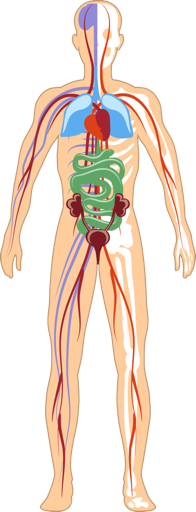 [Speaker Notes: Redox signaling molecules are the foundation of  healthy cells. Redox molecules are critical to every major body system and function.]
Iän, ruokavalion ja stressin myötä solujemme aktiivisuus vähenee
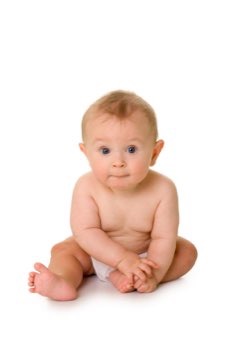 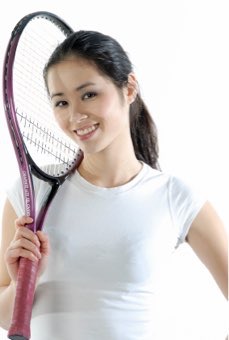 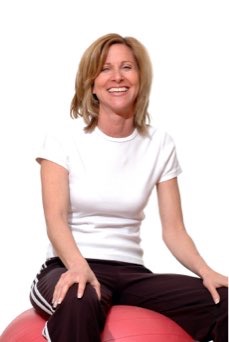 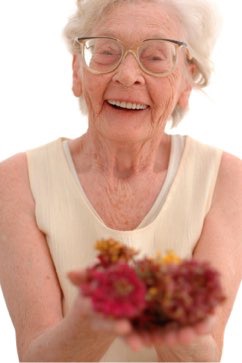 Redox tuotanto vähenee ja keho joutuu epätasapainoon
[Speaker Notes: We produce fewer and fewer of these molecules as we age. Since Redox Signaling Molecules send out signals, when there is a problem, not having enough of them is like our cells making 911 calls without a good signal. As a result, we tend to have more chronic health problems than we had when we were younger. 
Our eyes weaken, our memory isn’t what it used to be, our joints begin to hurt. Our immune system feels weaker - or too reactive. Our intelligent body seems to be losing some of it’s intelligence.
Many people assume these issues are inevitable or just a part of aging. But researchers now understand that many are the result of deficiencies and imbalances in REDOX function.]
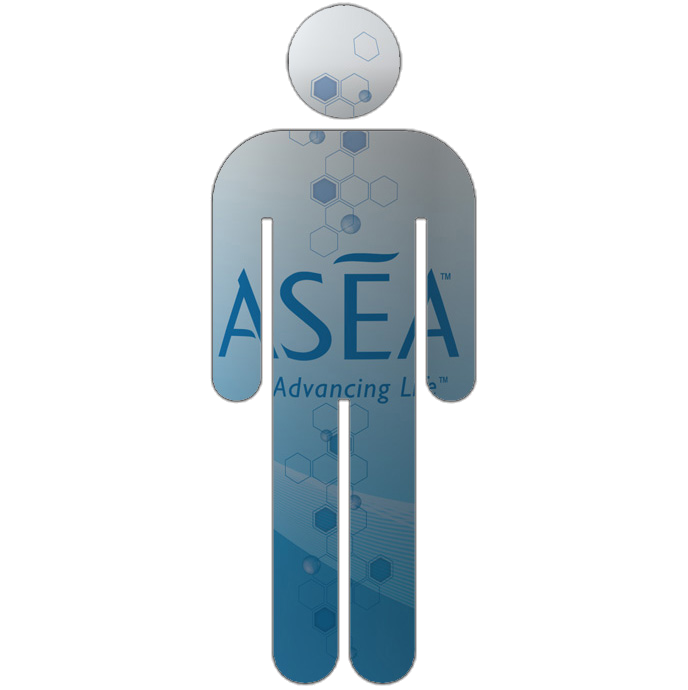 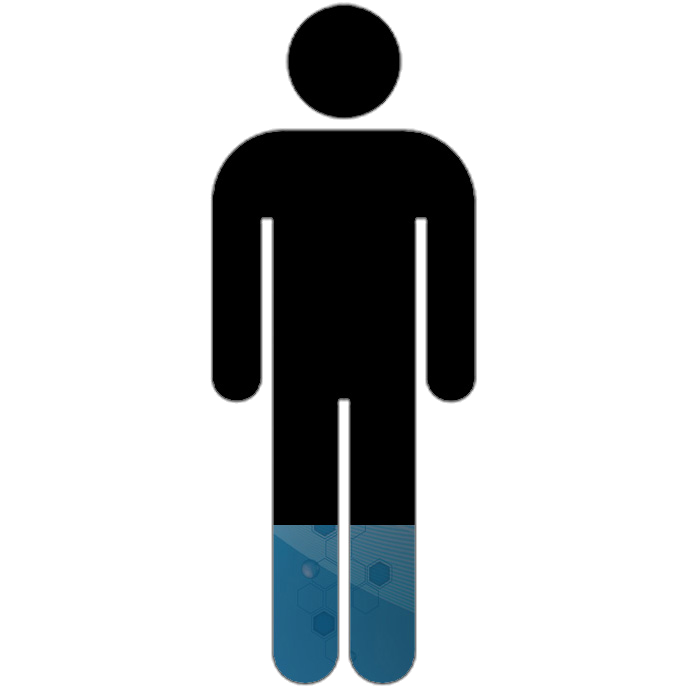 [Speaker Notes: We all look kind of  like this guy. Our supply of redox signaling molecules is depleted and imbalanced. What if there was a way to replenish these important redox signaling molecules so that we could start to  look and feel the way we did 5-10-15 -20 years ago??]
REDOX LÄPIMURTO
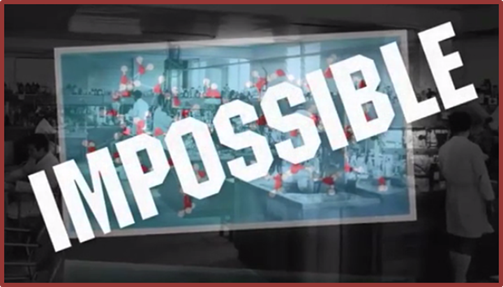 Laajojen tutkimusten ja laboratoriotestien, sekä miljoonien käytettyjen dollareiden jälkeen ryhmä tiedemiehiä onnistui saavuttamaan “mahdottoman”.


He kehittivät ja stabiloivat Redox viestintämolekyylit kehon ulkopuolella täydelliseen tasapainoon, aivan samalla tavalla kuten ne esiintyvät terveissä soluissa.
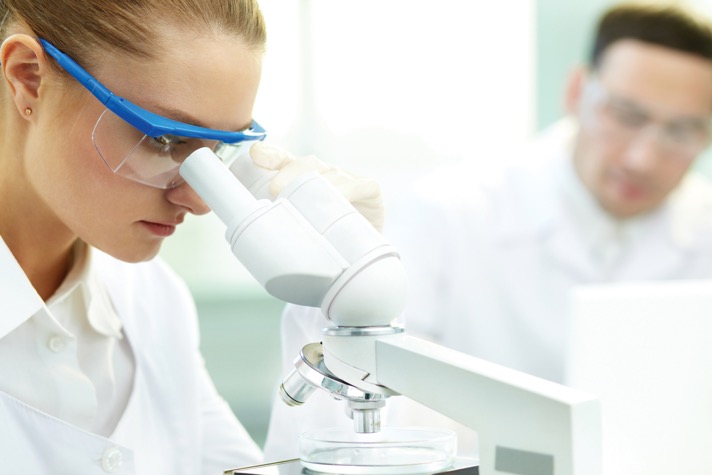 [Speaker Notes: Building upon decades of research, investing millions, and working with an Atomic Medical physicist, ASEA created the First and only source of redox molecules stabilized outside of the body. They are bioactive and ready to get to work! 
With this heavily patented technology, ASEA has created safe products providing astounding health and anti­-aging benefits.]
Ainoastaan yksi yritys on pystynyt valjastamaan Redox molekyylien voiman
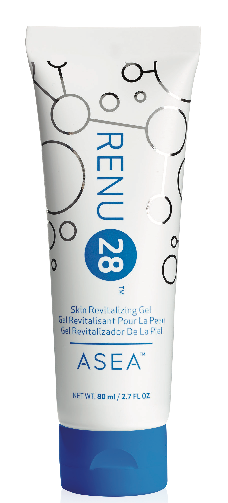 [Speaker Notes: One company has been able to harness the power of redox signaling molecules.]
[Speaker Notes: Welcome to this ASEA presentation. Thanks for making time to be here.]
ASEAn  patentoitu 3-vaiheinen prosessi
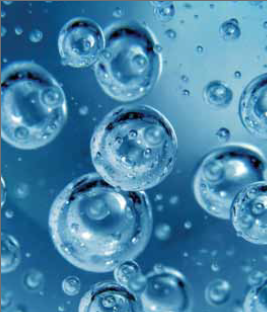 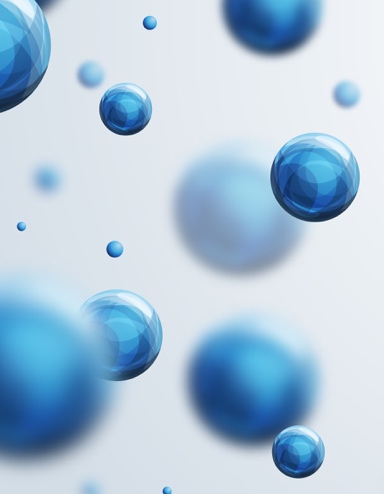 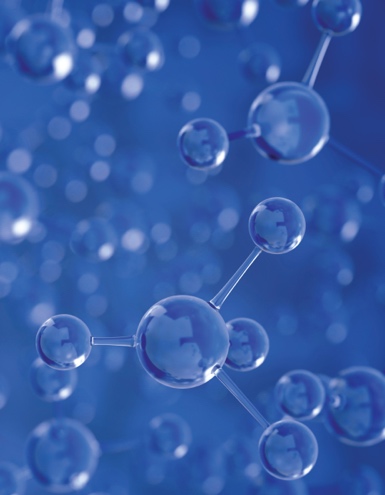 Vaihe 1
Puhdasta suolavettä
 (samaa kuin soluissa)
Vaihe 2
Suolavesi hajoitetaan vapaasti kelluviksi atomeiksi
(NA-Cl-H-O)
Vaihe 3
Atomit järjestetään  uudelleen 
tasapainoisiksi Redox- viestintämolekyyleiksi
[Speaker Notes: ASEA starts with 2 simple ingredients: Water and Salt.  Why? When our own cells make Redox Molecules, they use resources they have in abundance: water and salt. Using heavily patented technology, ASEA replicates the body’s natural process.
The water and salt  molecules are broken into free floating atoms,  and restructured into a perfectly balanced mixture of Redox Signaling Molecules.
After this process is complete, only a little salt remains. One serving of ASEA contains only about as much sodium as a carrot.
Even those on a salt restricted diet can usually find room to include ASEA.]
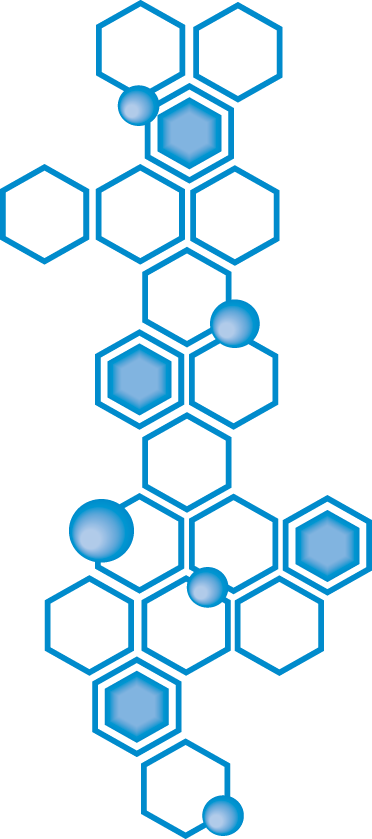 Valmistettu 
“suolasta ja vedestä”, 
aivan kuten soluissammekin.
[Speaker Notes: This is the quiz I promised earlier. Why does ASEA start with salt and water? Answer: these are the  same basic ingredients our cells use to make redox molecules.]
ulkoapäin
sisään
sisältäpäin
Redox molekyylit
ulos
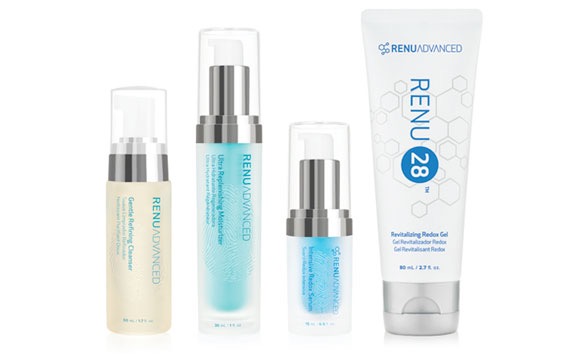 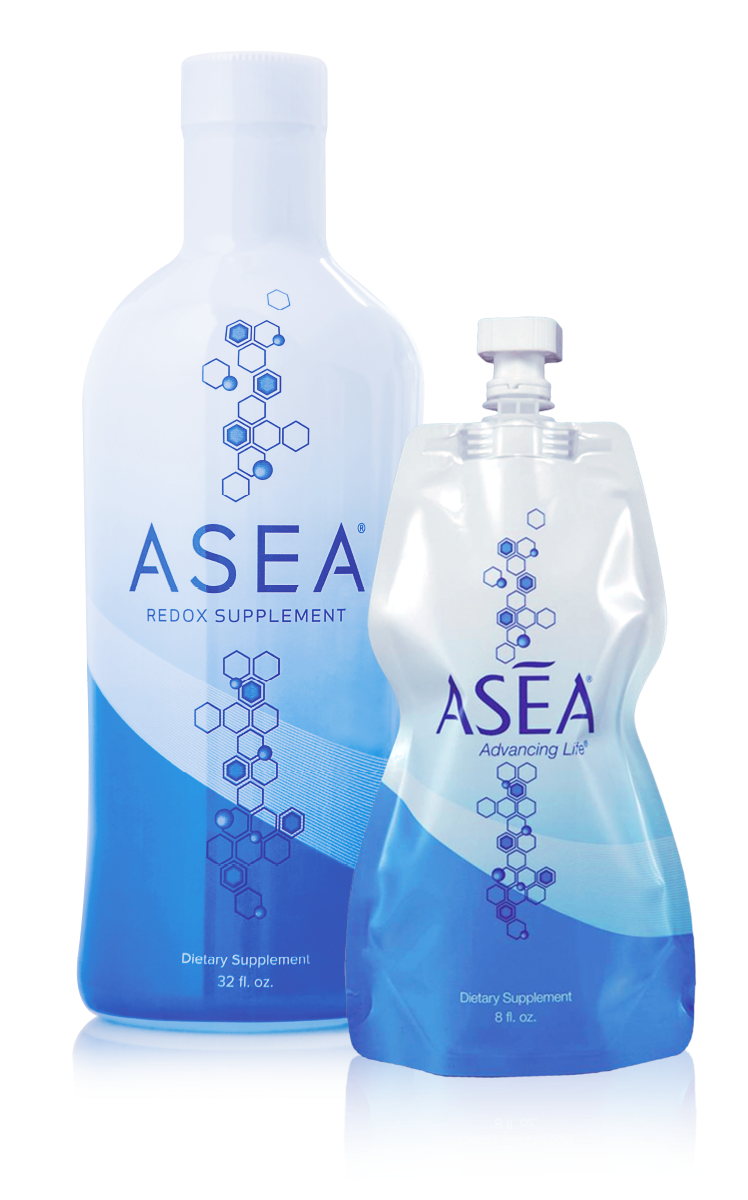 [Speaker Notes: ASEA offers products that enhance cellular health from the inside ­out ­ and from the outside ­in. 
ASEA Redox Supplement is the company's flagship liquid supplement.
RENU 28 is a more concentrated form of ASEA. It’s a full body revitalizing gel that can be applied anywhere you would like to look or feel better. 
To enhance the anti­-aging benefits of RENU 28, ASEA has created the world’s only redox based skin care line called Renu Advanced.]
Redox viestintämolekyylit

 Auttavat solutason 	palautumista
 Kehon omia aineita
 Ei sisällä kiellettyjä aineita
100-prosenttisen 	turvallinen
 Sisältää vain vähän 	natriumia
ASEAn läpimurto
17 vuotta tutkimustyötä, miljoonia dollareita, moninkertaiset kansainväliset patentit
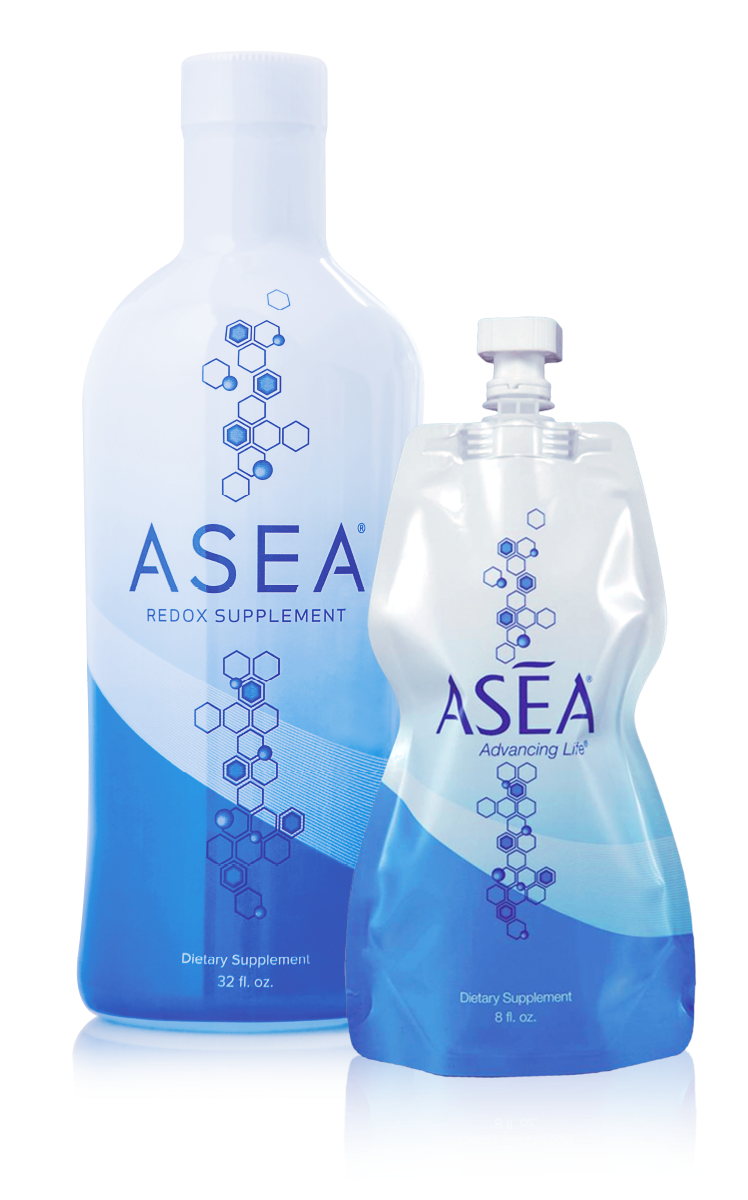 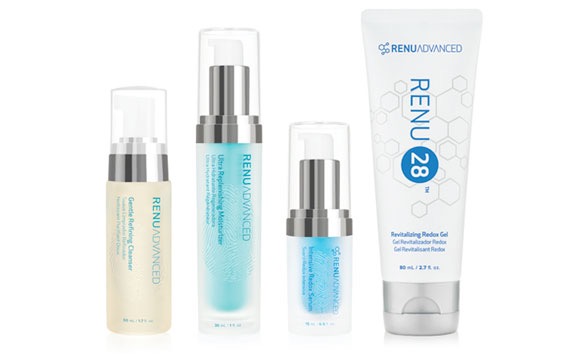 [Speaker Notes: -There is  17 years of foundational research behind this process. Multiple US and international patents,. Redox Signaling molecules empower your 75 trillion cells to restore themselves so they can  function the way they did when you were younger
-The molecules in ASEA are the exact same identical molecules that are made inside of your cells, they are native to the body. 
(If you could un-zip one of your cells, squeeze it in a glass , and drink it, that would be the essence of what ASEA is!!)
-Since they are the same molecules your body creates, they don’t  contain any banned substances. 
-100% safe: it is safer to drink in any amount. safer than bottled water
-ASEA is made from salt and water,but when the whole process is finished, there is almost no sodium in ASEA . 1 serving of ASEA contains about as much sodium as a carrot, and most people on low sodium diets don't worry about eating a carrot!]
NSF sertifioitu, GMP
FDA rekisteröity, Kosher 
      ASEAn oma tuotantolaitos
Pleasant Grove UT USA
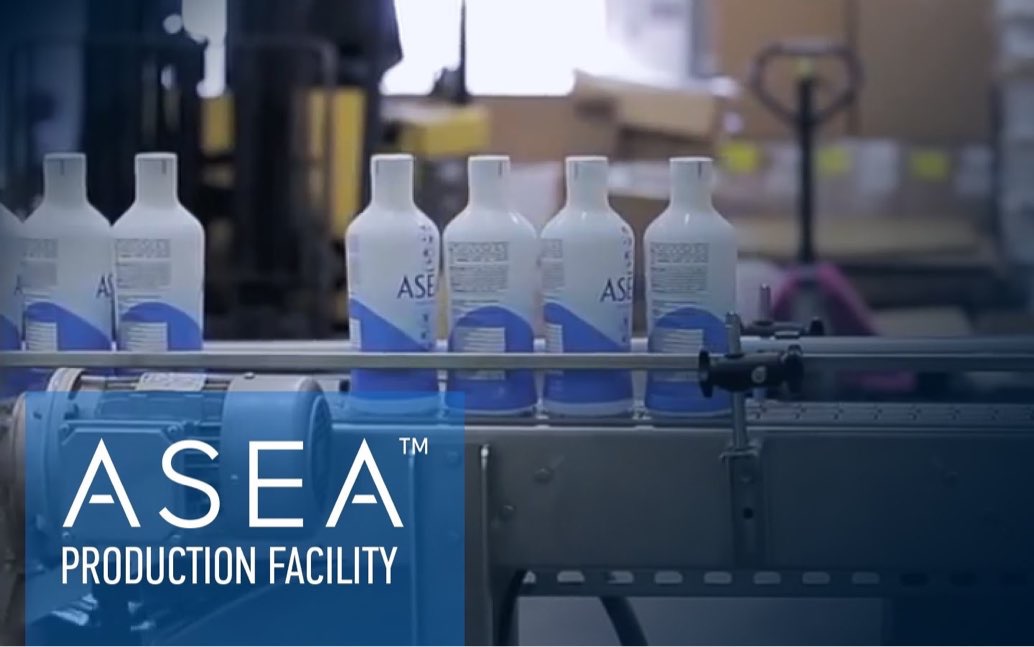 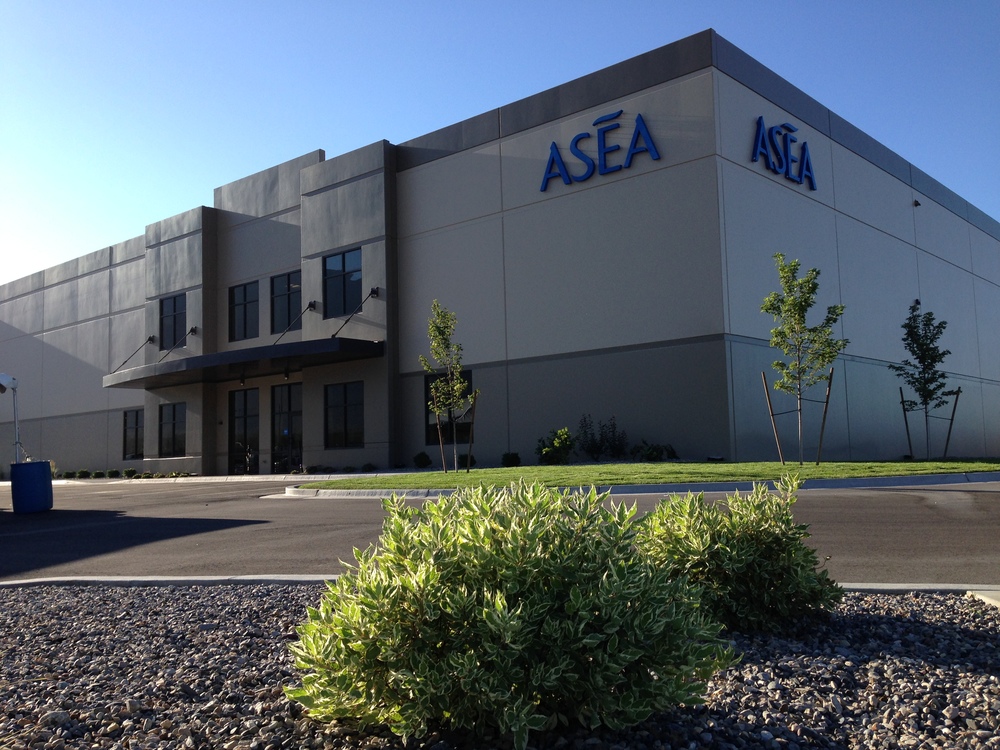 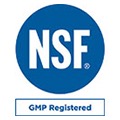 [Speaker Notes: ASEA’s one-of-a-kind, in-house manufacturing plant it located in Pleasant Grove UT. This is the only place in the world where balanced, stabilized redox signaling molecules are manufactured .]
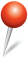 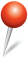 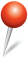 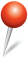 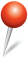 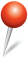 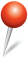 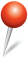 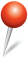 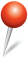 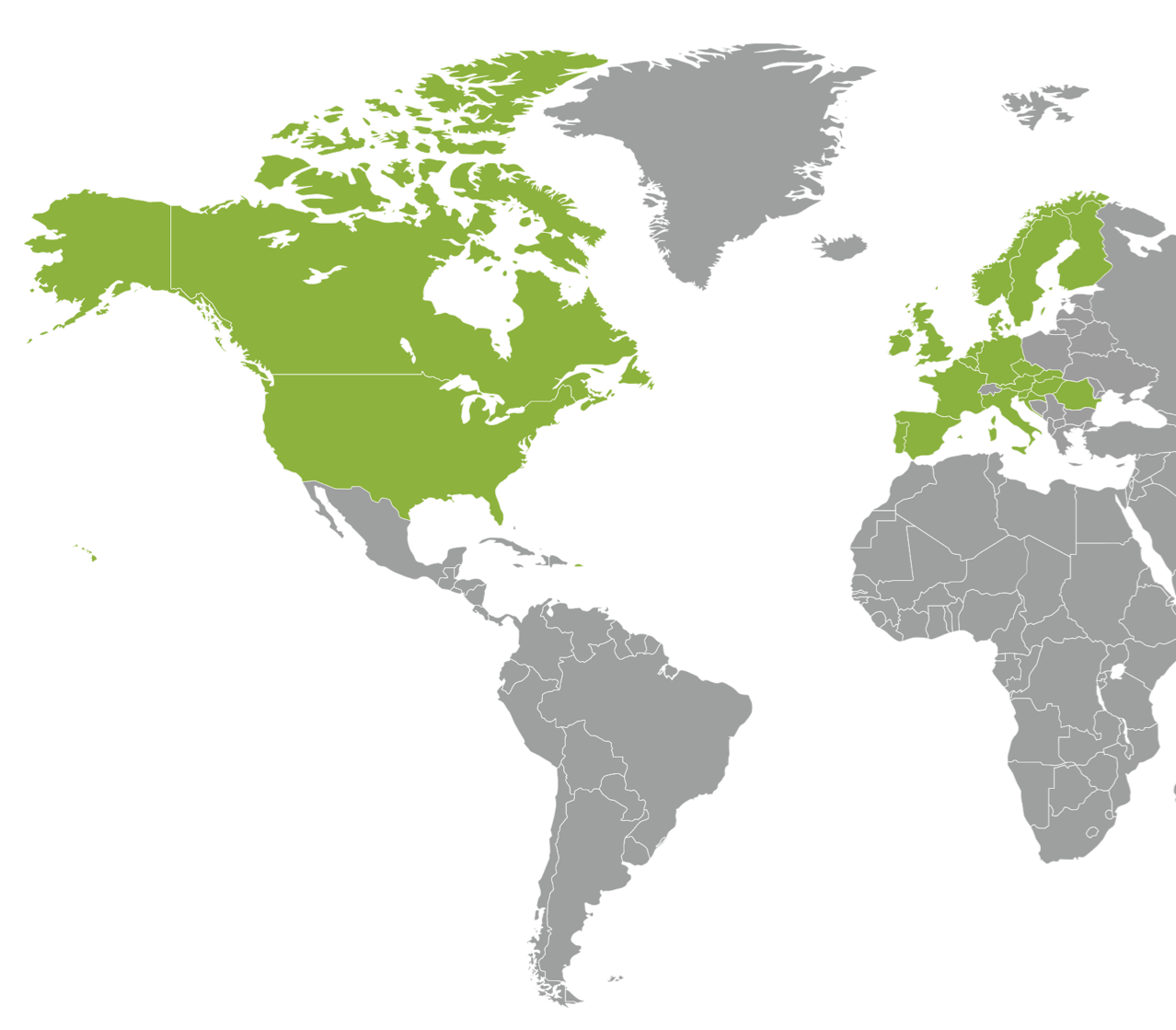 ASEA-tuotteiden jakelujärjestelmä
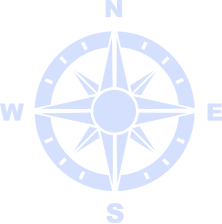 12 Globaalia toimitus- ja jakelukeskusta
[Speaker Notes: Then ASEA ships the product by boat to 12 distribution centers around the world.]
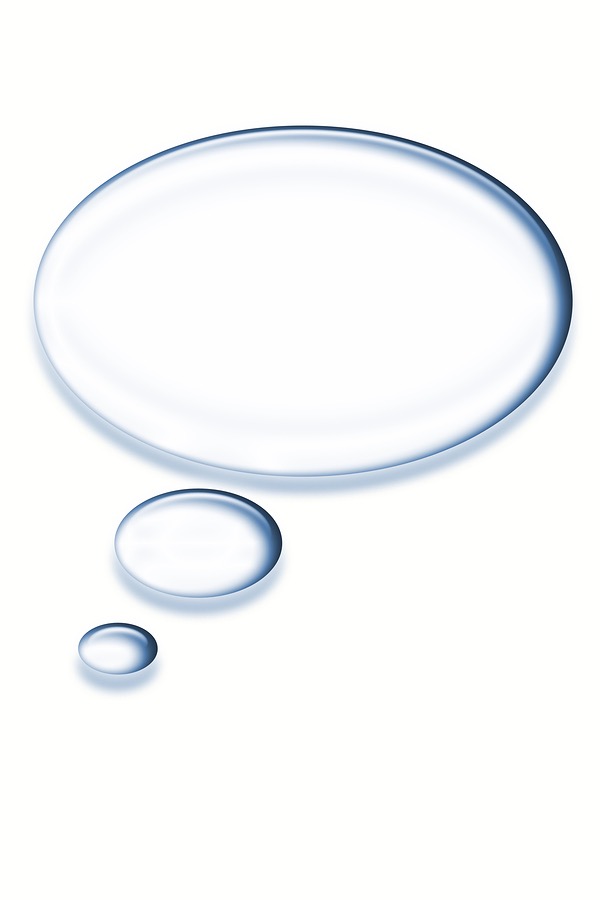 Totta vai tarua?
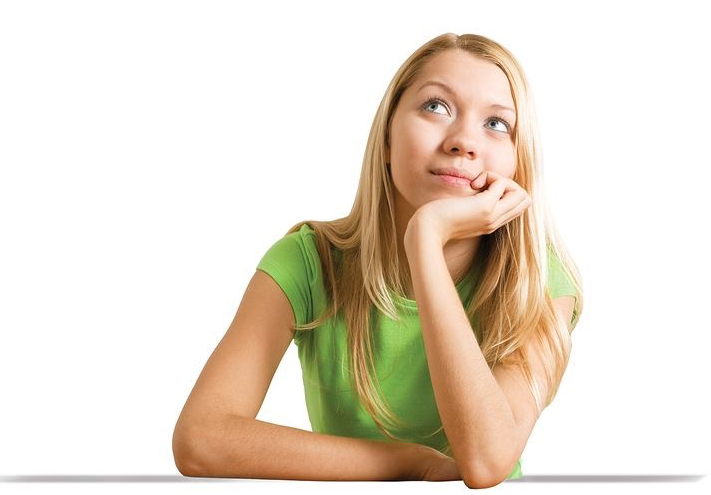 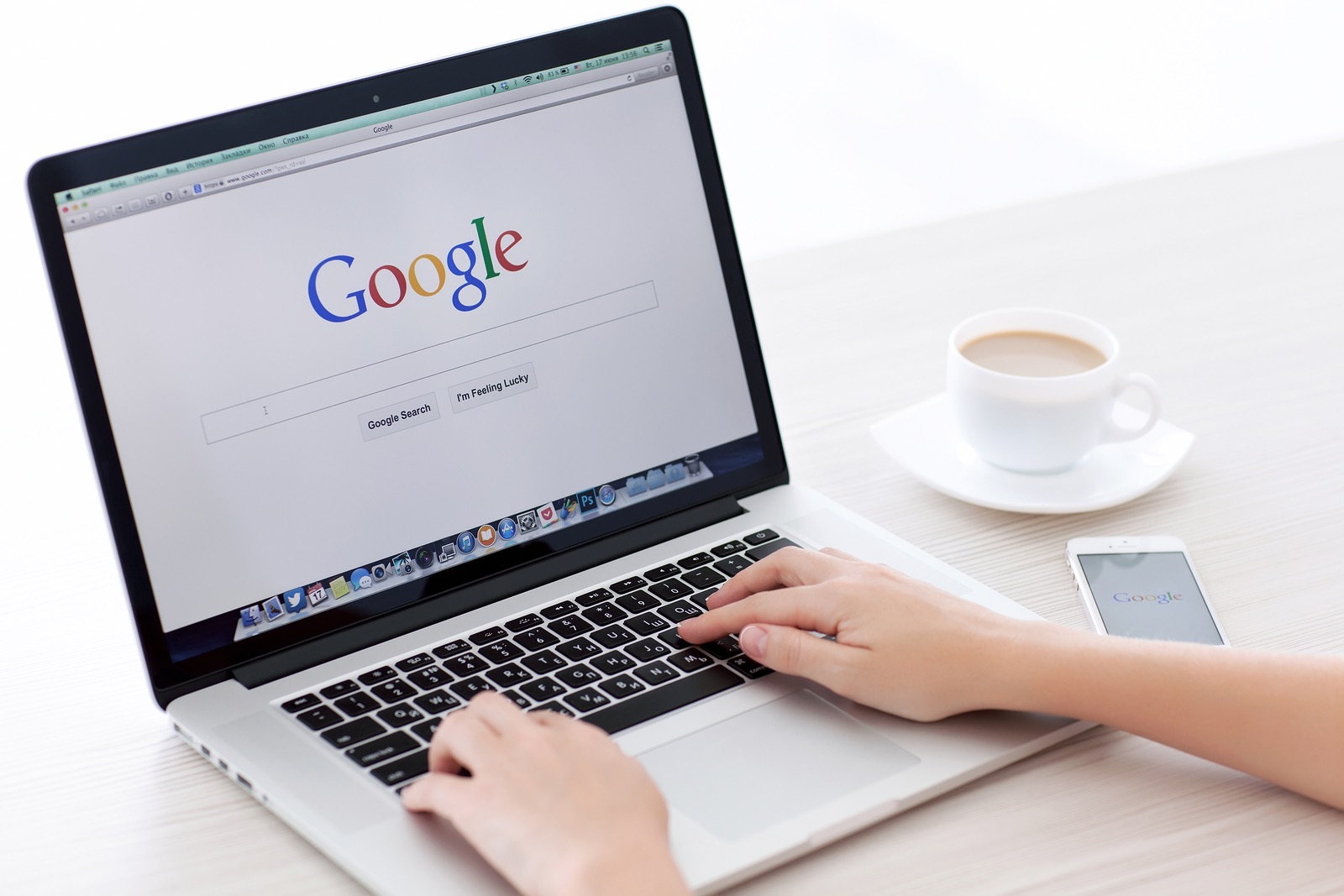 [Speaker Notes: The positive information on ASEA and the Redox technology abounds on the web BUT keep in mind that google is a search engine, not a research engine!  When you “google” ASEA, you might see a site come up that says ASEA is just expensive salt water. 
This blog was written in 2012 and didn’t acknowledge all the testing that ASEA had done at that time and since 2012 there are many new clinical studies done by ASEA that the site doesn’t acknowledge. It offers no field test results, no lab results, no clinical trial results, and no evidence of ANY KIND. Their claims are backed solely by a non-practicing physician who retired from the industry 27 years ago… 
Would YOU trust a website that hasn't been updated in 4 years and doesn’t present accurate information?
Or a doctor who hasn't practiced in 27 years?
You be the judge.]
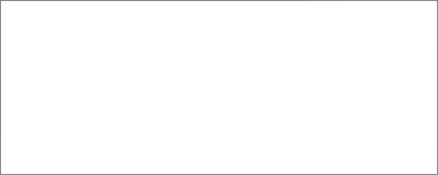 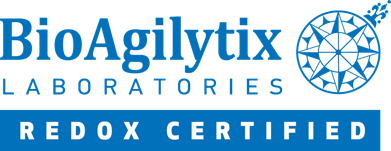 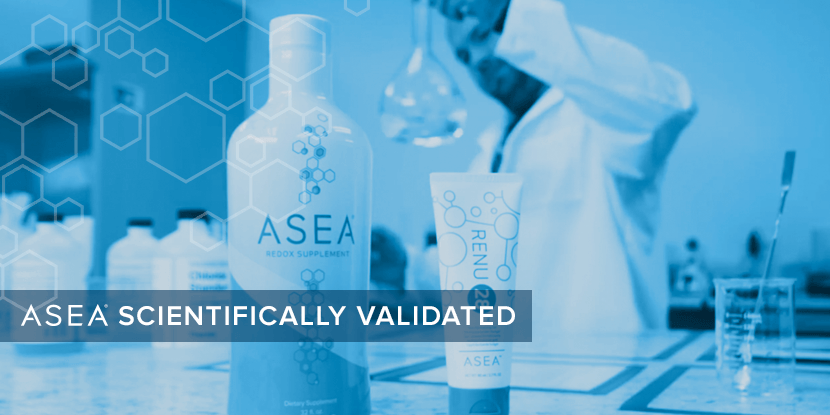 TIETEELLISESTI TODISTETTU
REDOX SERTIFIOITU
[Speaker Notes: Please understand that many reputable 3rd parties have endorsed ASEA.
To verify the presence of bio-active redox signaling molecules in our “redox certified” products , ASEA uses in-house testing, as well as the services of an independent Lab that performs bio­-analysis for 21 of the top 25 global pharma and biotech companies. 
ASEA also partners with several world­ class independent labs for clinical testing. 
Before I talk about results of those clinical tests I’d like to introduce you to our product line.]
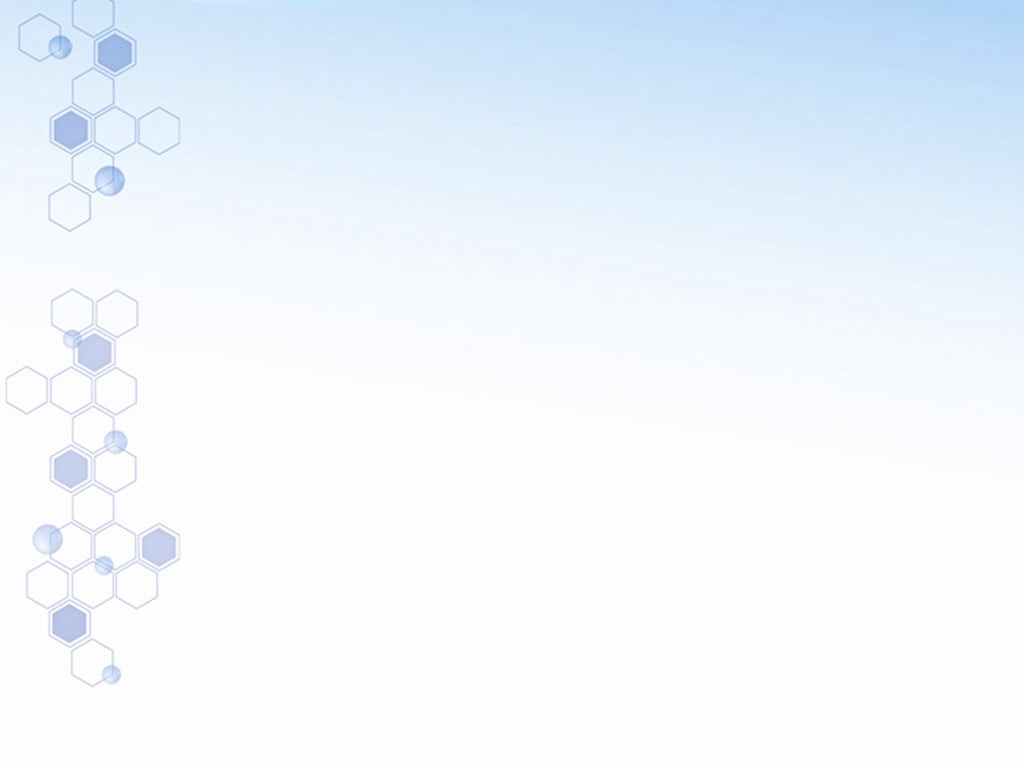 www.ASEAGlobal.com
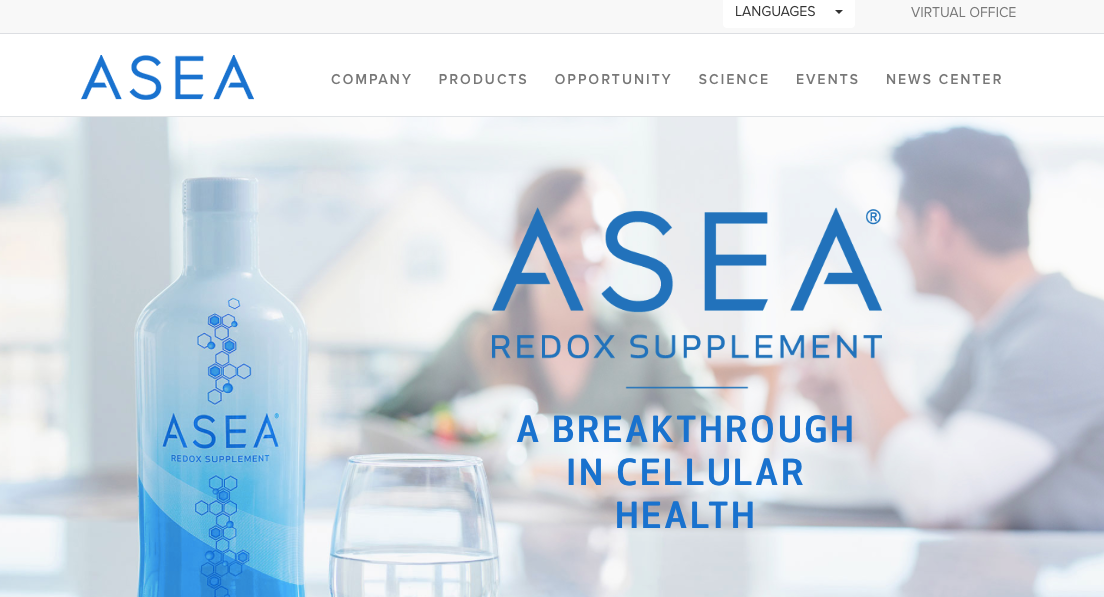 [Speaker Notes: www.aseaglobal.com is the ASEA corporate website where you can find valid information, especially under the science tab]
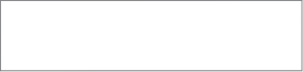 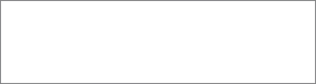 Maailmanluokan kliinisten kokeitten ja tutkimusten laitoksia
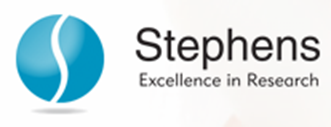 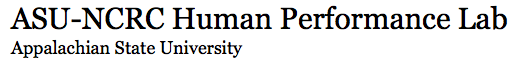 [Speaker Notes: ASEA partners with 3rd party independent laboratories for clinical trials and testing:
-Stephens and Associates, Inc. ensures the successful testing of pharmaceutical, devices, cosmetics, and personal care products for safety, efficacy, and substantiation of product performance claims in clinical research Texas, Colorado, Japan
-Dermatest:  One of the top 5 dermatological testing companies in the world  germany
-BioAgilytix Research Triangle  NC
scientific experts enabling scientific innovators to successfully develop, prove, and deliver life-saving, game-changing large molecule therapeutics. 
 -N Carolina Human Performance Lab  leader in nutrition and exercise immunology. exercise-induced changes in immune function, oxidative stress, and inflammation.]
Ann Louise Gittleman
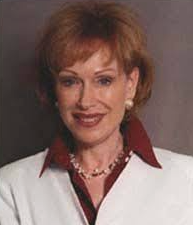 Yksi maailman johtavista funktionaalisen ja ravitsemuksellisen lääketieteen asiantuntijoista
New York Timesin mukaan yksi parhaiten myyvistä kirjailijoista, joka on kirjoittanut yli 30 kirjaa terveydestä ja ravinnosta
“Etsin jatkuvasti luonnonmukaisia tuotteita, jotka voivat korjata geneettisen perimäsi. Yksi tuote on ylitse muiden:  ASEA.
Yksinkertaisesti sanottuna, ASEA viestittää soluillesi, että pysykää terveinä.”
\
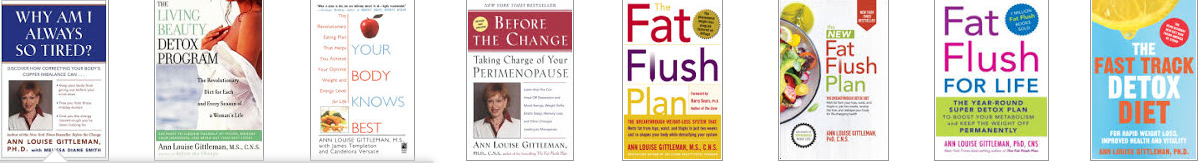 Huffington Post
Redox viestintäteknologia
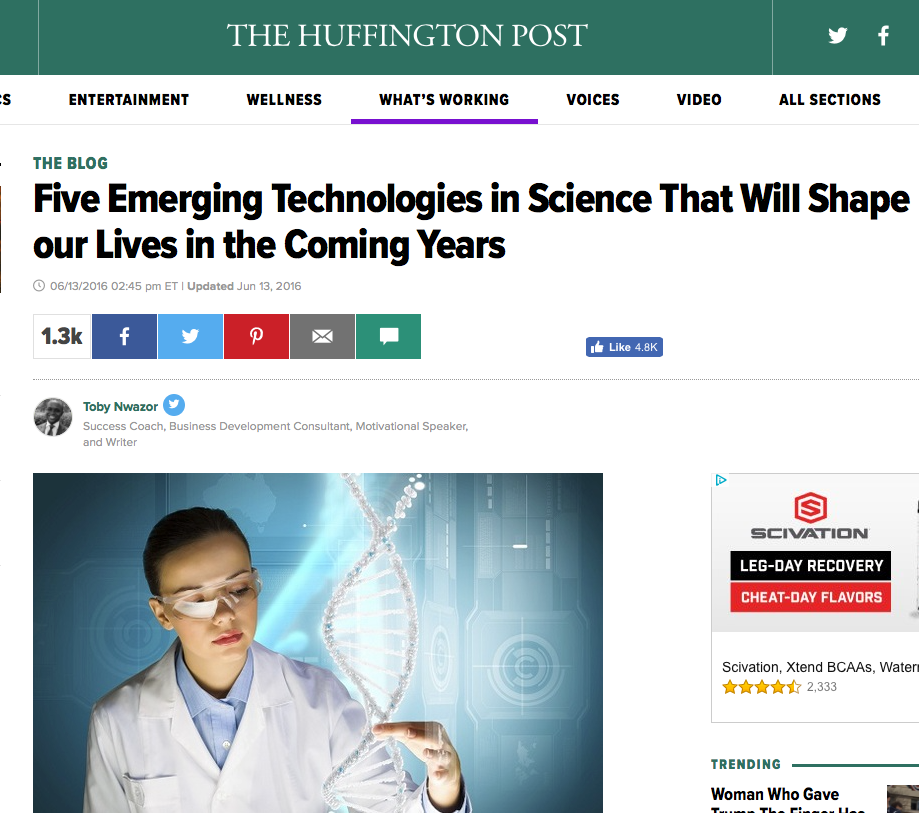 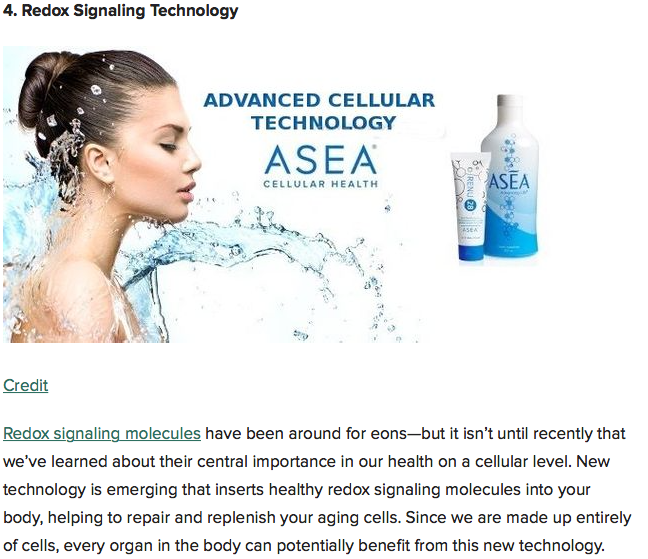 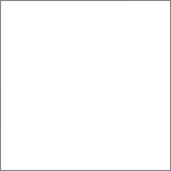 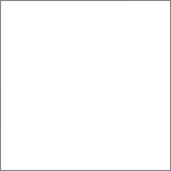 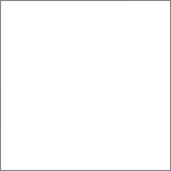 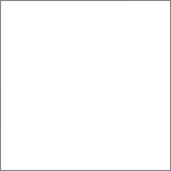 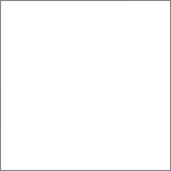 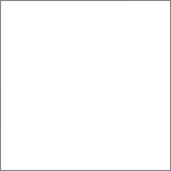 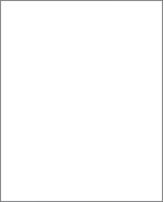 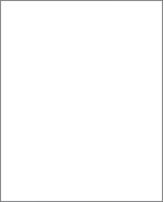 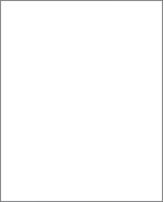 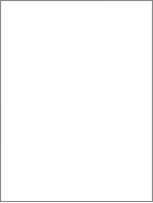 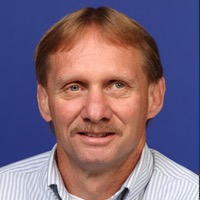 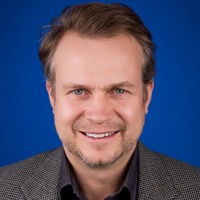 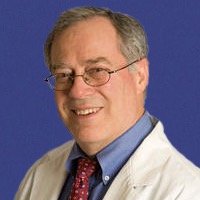 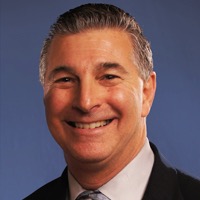 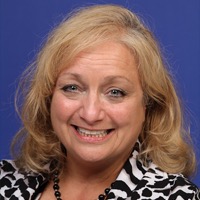 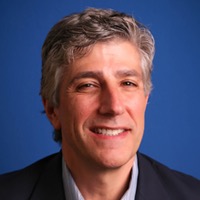 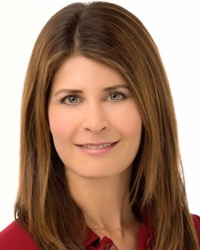 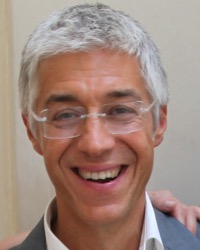 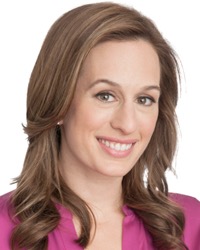 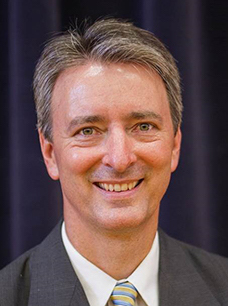 ASEAn Tiedeneuvosto
Dr. Richard Watt, Ph.D.
Karen R. Stolman, M.D
Brooke Alpert, M.S., R.D., C.D.N.
Dr. Giuseppe Maffi
ASEAn lääketieteen ammattilaisten johtokunta
Dr. Maureen Hayes, M.D.
Dr. Stan Gardner, M.D.
Dr. David Silverman, D.P.M.
Shawn Burke, P.T.A, CPT
Dr. Foster Malmed, D.C., P.C.
Dr. Karl V. Smith, D.C.
[Speaker Notes: Many doctors, scientists, athletes and well-known experts in various fields endorse ASEA, and they are rapidly growing in number.
Many are engaged in very distinguished careers and have very impressive credentials. They have done their research. Many volunteer their time on ASEA’s behalf.
ASEA’s position as a category-creator has gained worldwide attention. 
ASEA is respected for it’s dedication to “principles and purpose” over “ego and economics”, the core ethos of our company. 
It attracts great minds, big hearts, and spiritually-minded people who believe they have a responsibility to share this gift with humanity.]
Terveys & Hyvinvointi
Kauneus & Ihonhoito
Urheilu & Urheilijat
Kuka voi hyötyä Redox teknologiasta?
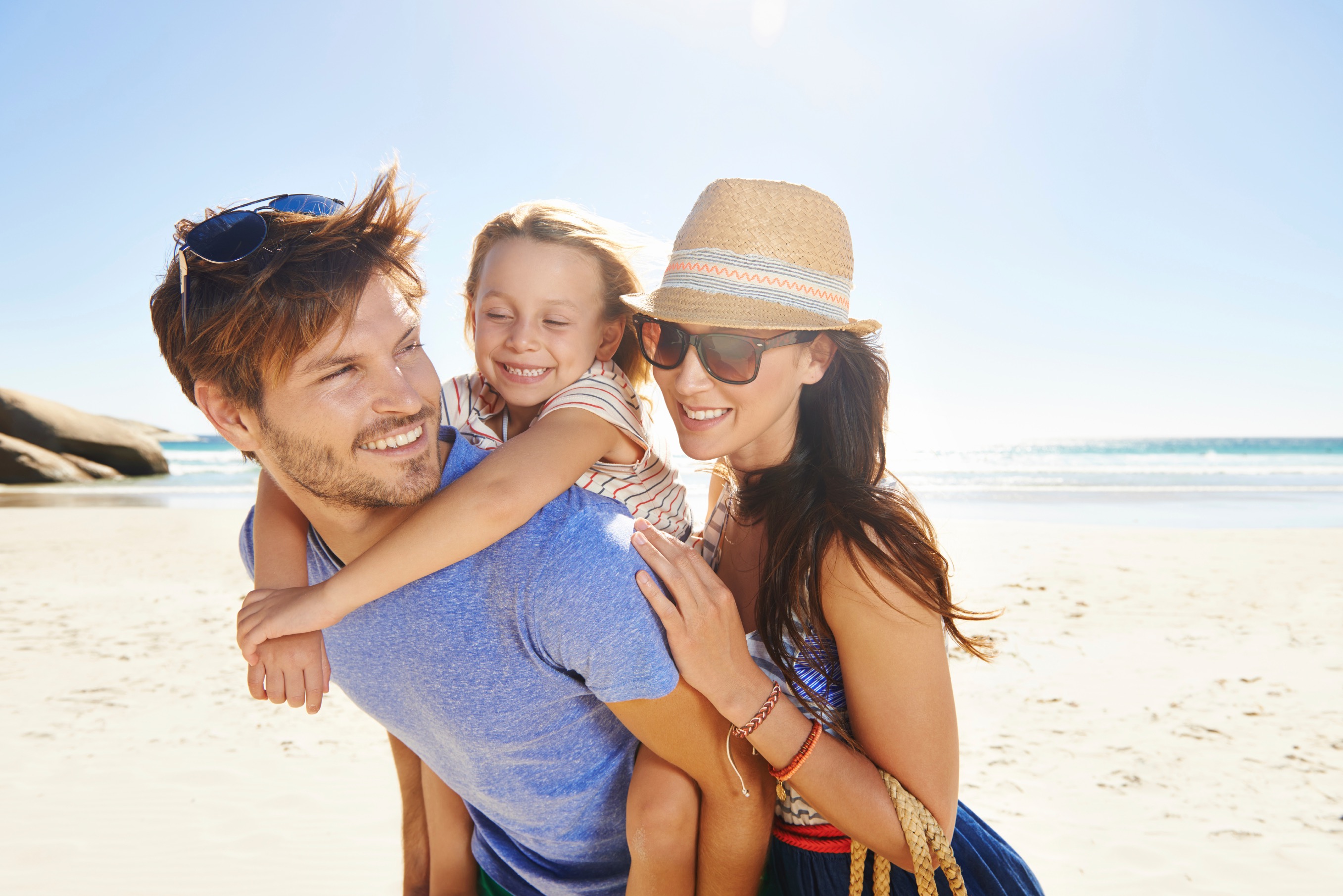 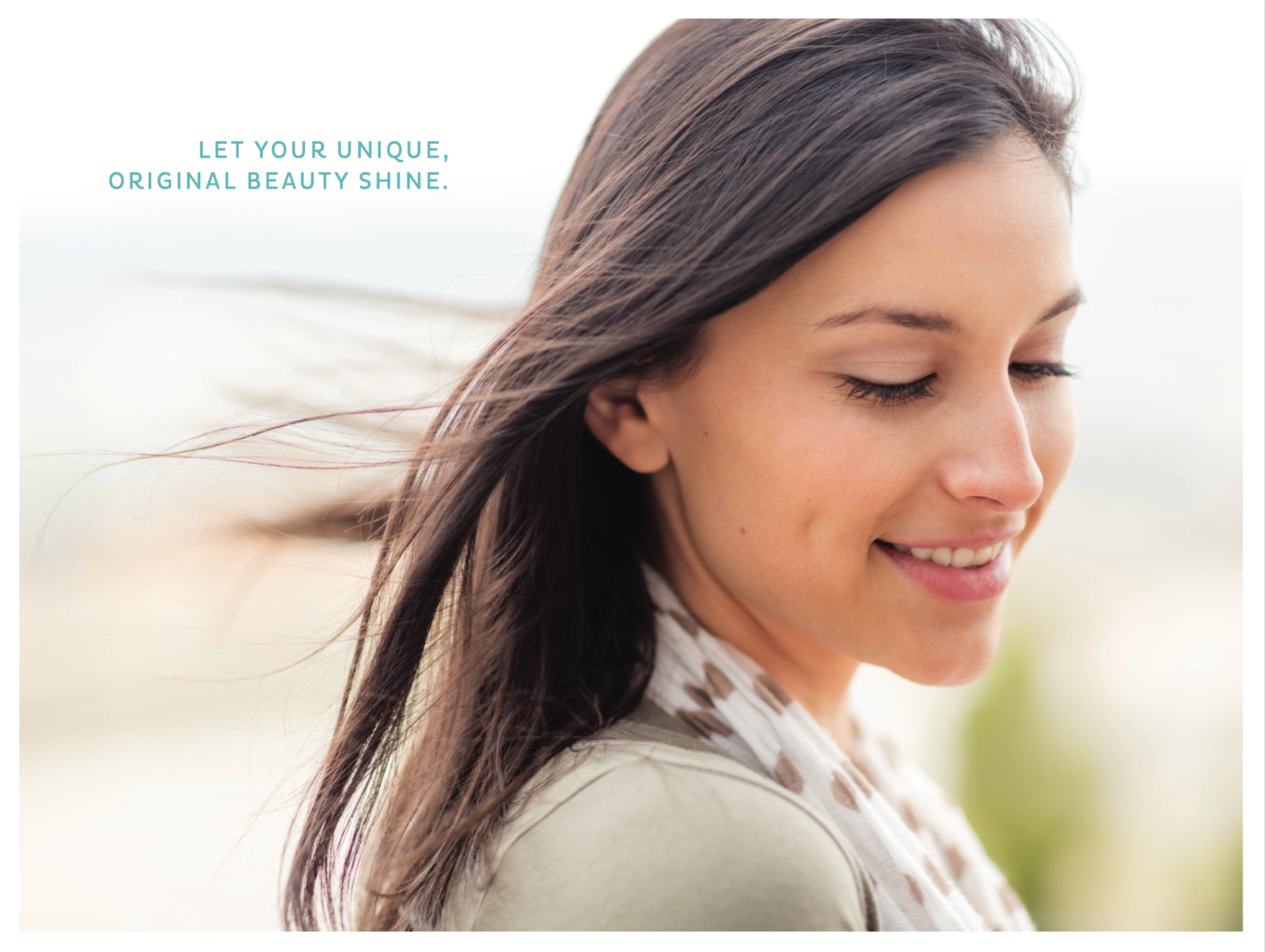 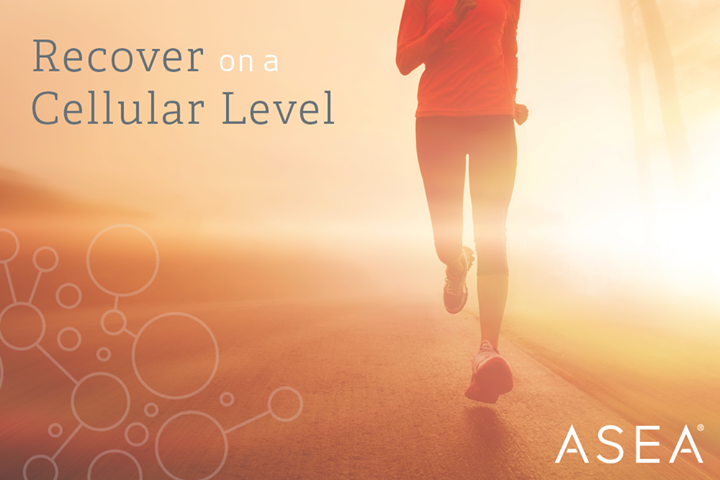 [Speaker Notes: Who can benefit from ASEA’s technology?
Everyone cares about having good health. 
Athletes benefit from faster recovery and more endurance. 
Most of us enjoy looking better. 
ASEA has created something that no one else in the world has! Something that can benefit everyone.]
Ihoa syvemmälleKäytä Redox molekyylejä “3 kertaa 5:ssä minuutissa”
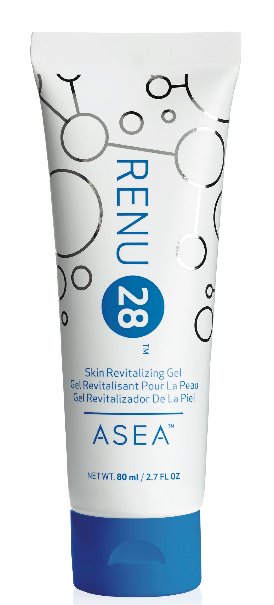 Tunnista kehon alue, jossa on epämukavuutta, arkuutta, stressiä, kireyttä tai rajoittunut liikerata
Arvioi se asteikolla 1-10 (10 on huono)
Levitä Redox geeliä 3 kertaa 5:n minuutin sisällä
Arvioi uudelleen epämukavuus, arkuus, stressi, kireys tai rajoittunut liikerata asteikolla 1-10
Koe, mitä tapahtuu!
[Speaker Notes: Invite the guests at your  meeting to experience Redox Molecules by using the “3 in 5” method from Dr David Silverman]
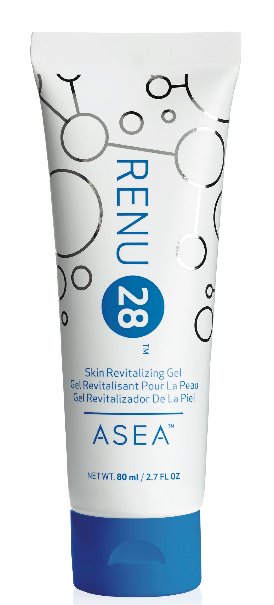 Koko kehon elvyttäväRedox geelipaikalliseen käyttöön
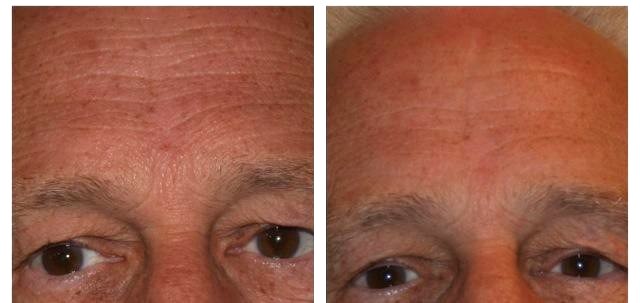 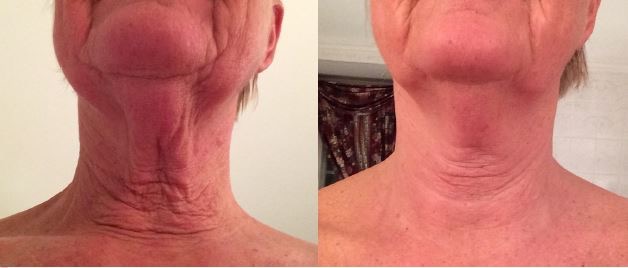 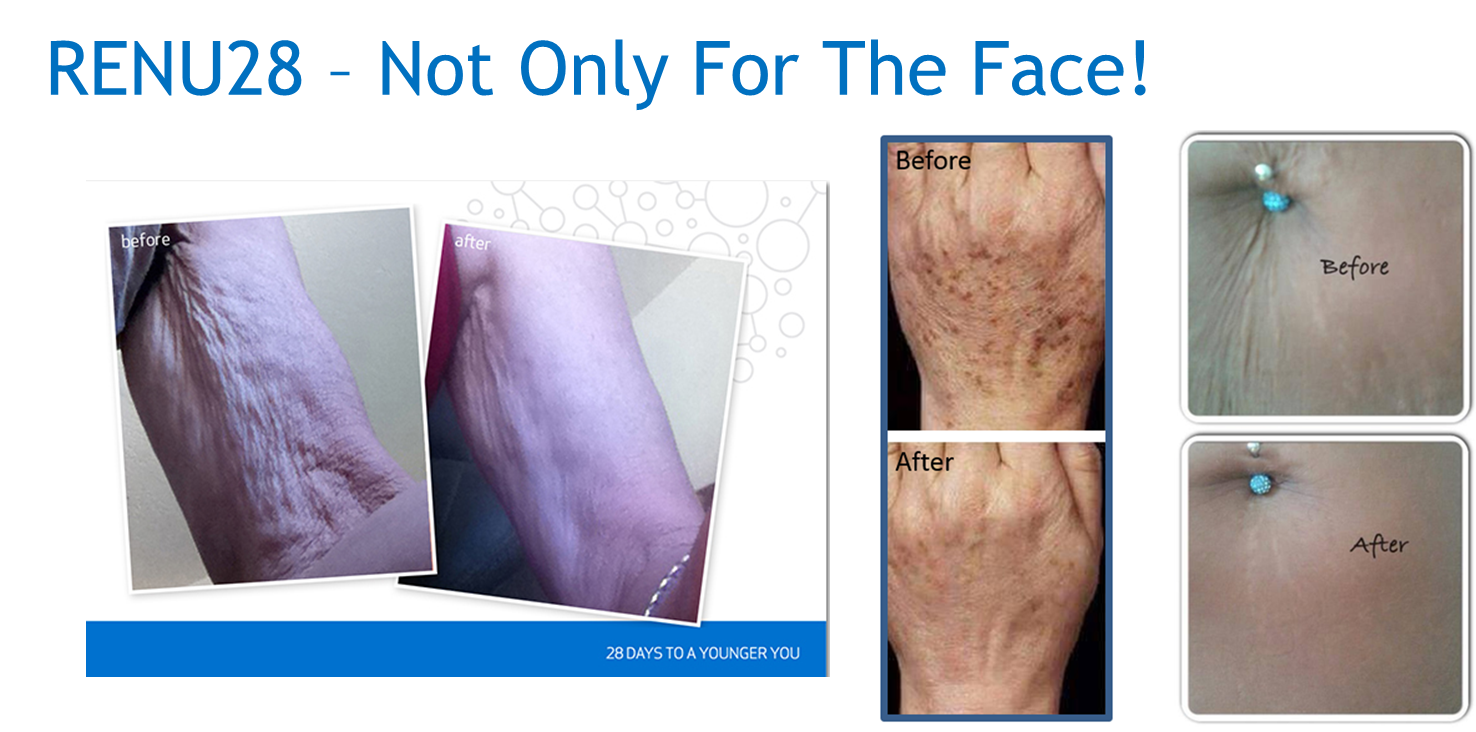 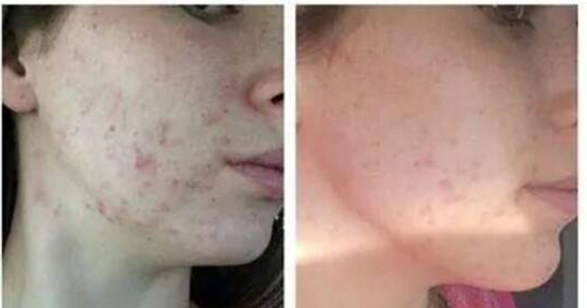 [Speaker Notes: Invite the guests at your  meeting to experience Redox Molecules by using the “3 in 5” method from Dr David Silverman]
Redox geeliSoluterveyttä ulkoapäin sisään
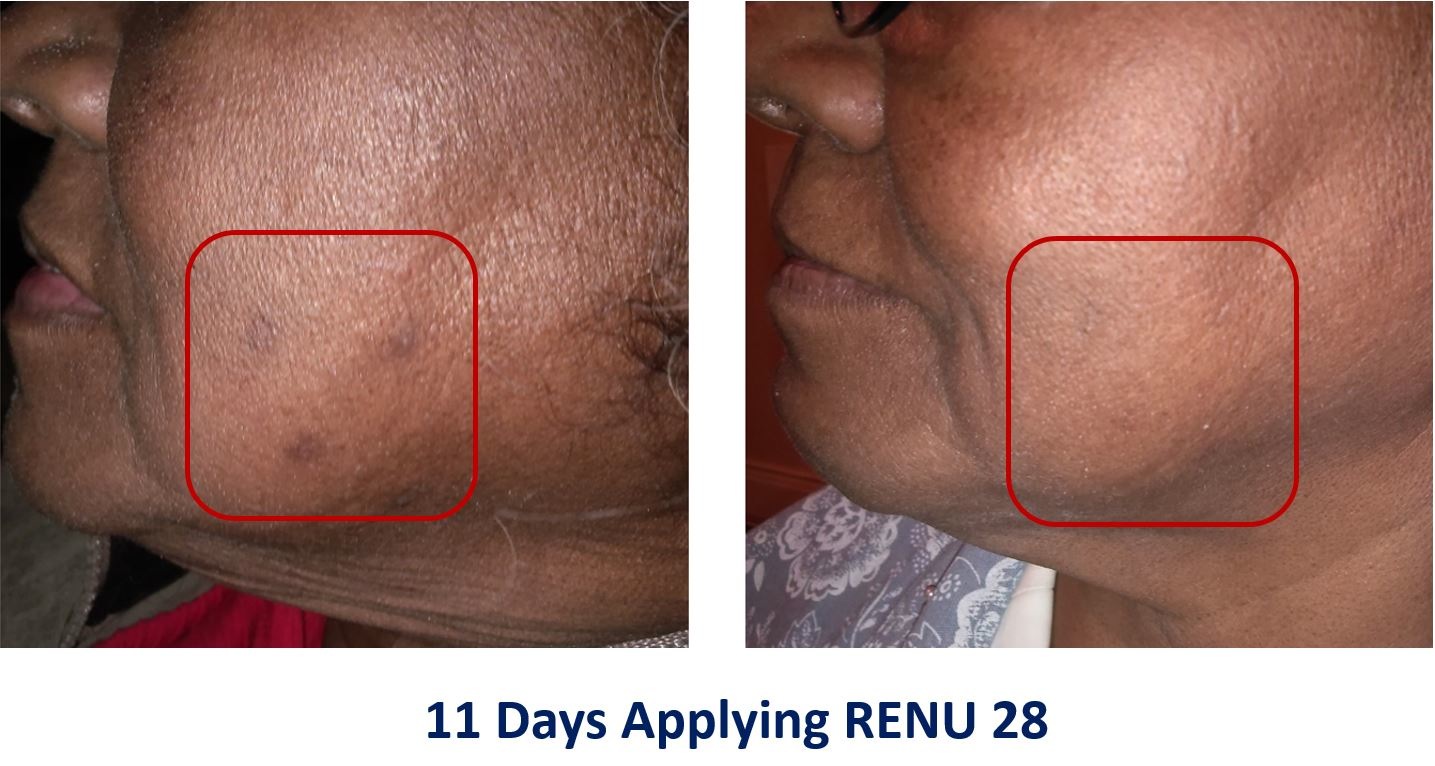 Redox Signaling Molecules in a Gel
Supports the foundation of your skins cellular structure
Unlike any other skin care - This Changes Everything!
Clinically Tested, Amazing Results!
[Speaker Notes: This picture demonstrates the power of redox molecules to empower the body to heal itself. This woman used Redox Gel for 28 days, Look at the before and after picture. First look at her chin. Then look at the texture or her skin. Finally, look at the skin inside the red box.   In this picture you can see the results of apoptosis. Redox Molecules send signals that tell our body to destroy unwanted cells .  This is called Apoptosis.  Then the neighboring healthy cells divide and take their place, resulting in healthy tissue. 
 Isn’t this what we want to happen to the tissues on the outside as well as the inside of our body?
(ASEA recently announced that  findings of researchers at the University of Vermont College of Medicine show that Redox Signaling molecules are crucial in the regulation of apoptosis. https://healthylivingresources.wordpress.com/2012/04/19/969/)]
RENU ADVANCED Redox ihonhoito43% Iisääntynyt ihon kosteus
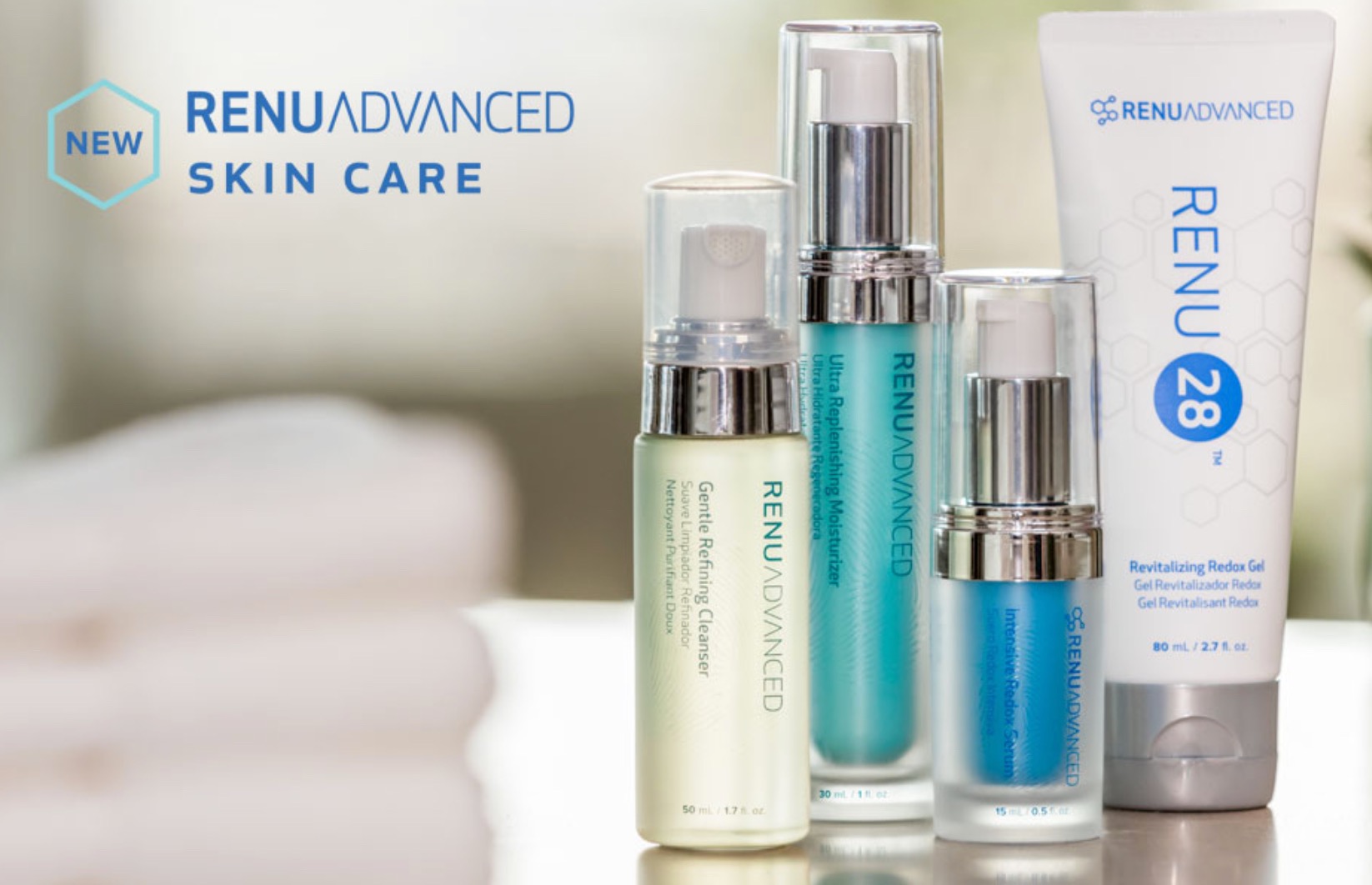 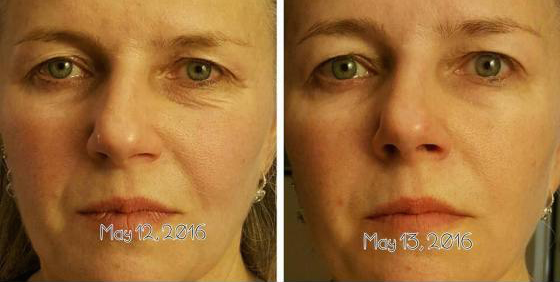 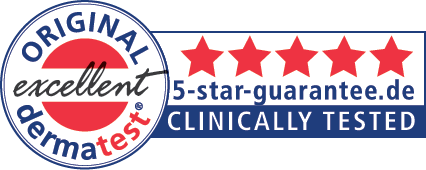 [Speaker Notes: Renu Advanced is  the world’s FIRST and ONLY REDOX­ Signaling, ANTI­AGING skin care system! For men and women of all ages and skin types. We prepare our skin to receive redox signaling molecules by using the Gentle Refining Cleanser. It tones and hydrates skin while washing away dirt, oil, and impurities. 
Then we apply RENU 28 Revitalizing gel to face, neck and anywhere we want to repair. 
Intensive Redox Serum can then be applied to specific trouble areas, and results can often be seen within 30 minutes. Great for targeting under the eyes or around the mouth. 
After waiting several minutes, we apply Ultra ­Replenishing Moisturizer. Clinical trials show that this high end product leaves skin 43% more hydrated within 4 weeks.  The moisturizer pairs a topical probiotic with oxygen attractors, which increase the oxygen content of your skin. 
Why is this important? by age 40, the oxygen content of skin is typically depleted by 50%.
ASEA’s RENU Advanced Skin Care line caused a reduction in photo-aging in 92% of 3rd-party clinical trial participants in 8 weeks!  "Photo-aging" is the damage done to skin from sun exposure over a person's lifetime.]
Redox molekyylit URHEILIJOILLEPalautuminen,kestävyys,sitkeys
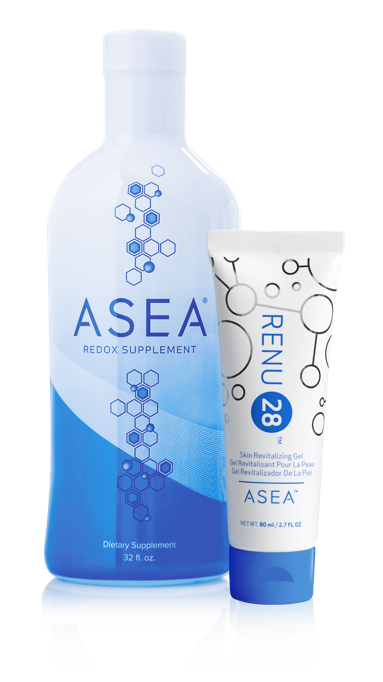 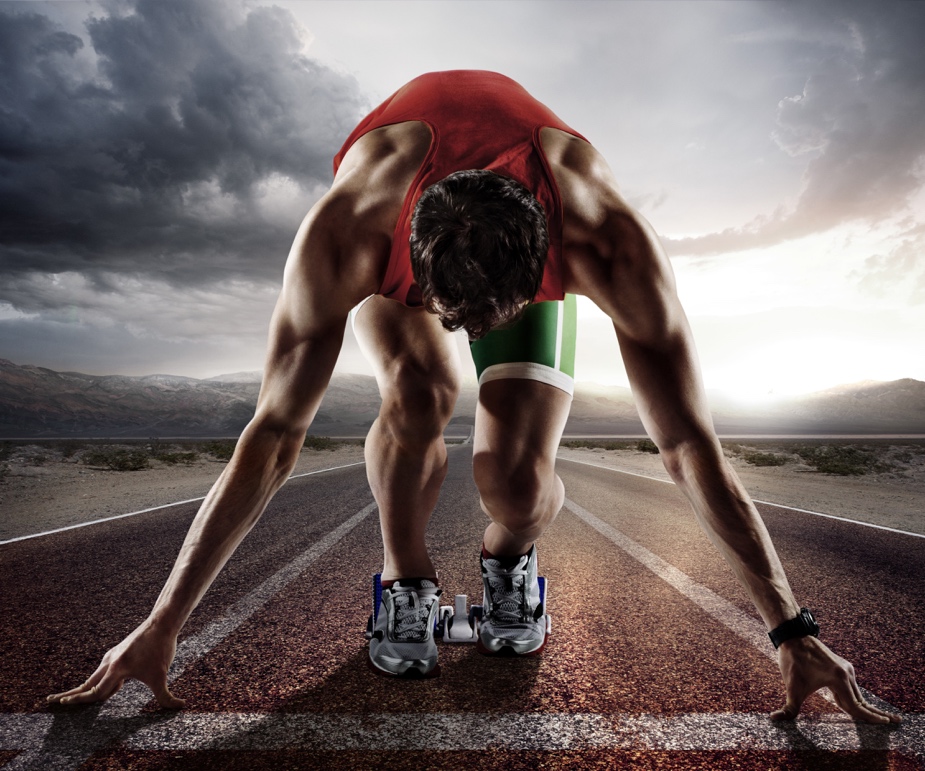 [Speaker Notes: Please raise your hand if you are an athlete. Congratulations to those who raised their hands. If you did not raise your hand, let me ask you a question: in your daily life,  do  you need endurance, strength, recovery, and stamina??
 Of course, we all do!  Everyone from the fittest of the fit to the sickest of the sick and everyone in between, everyone  can benefit from the Amazing Molecules of ASEA!]
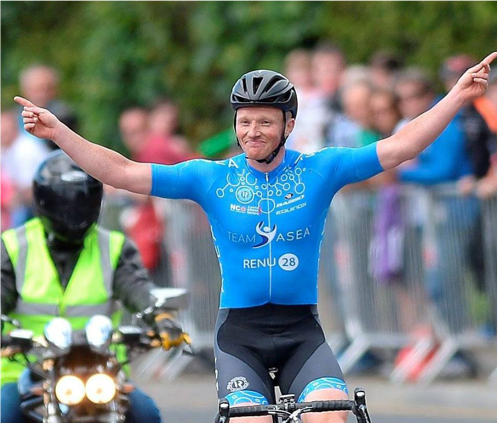 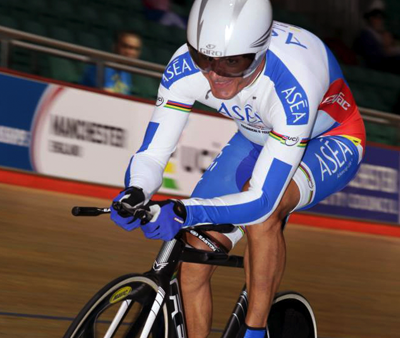 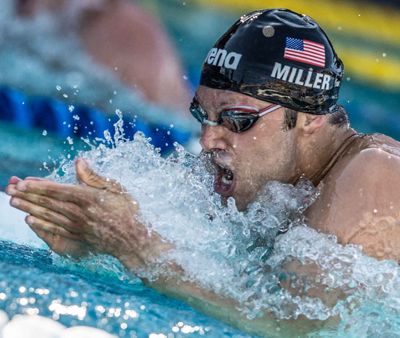 ASEAN URHEILIJAT
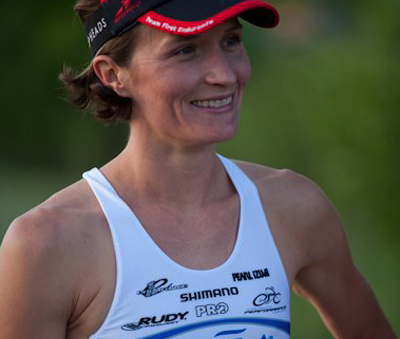 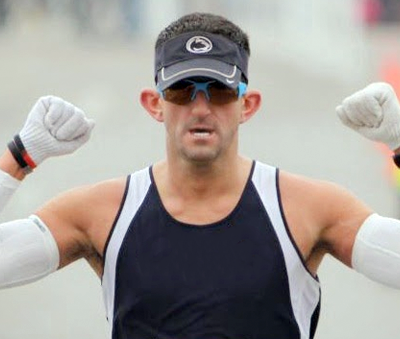 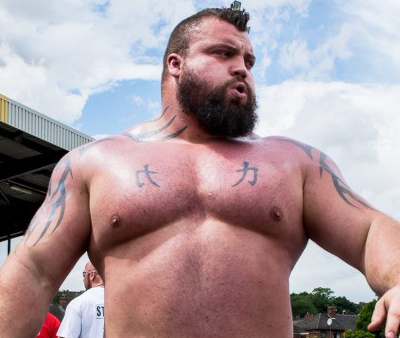 [Speaker Notes: http://www.athleteedge.com/]
Muuttaa ihmisten elämää kaikkialla maailmassa
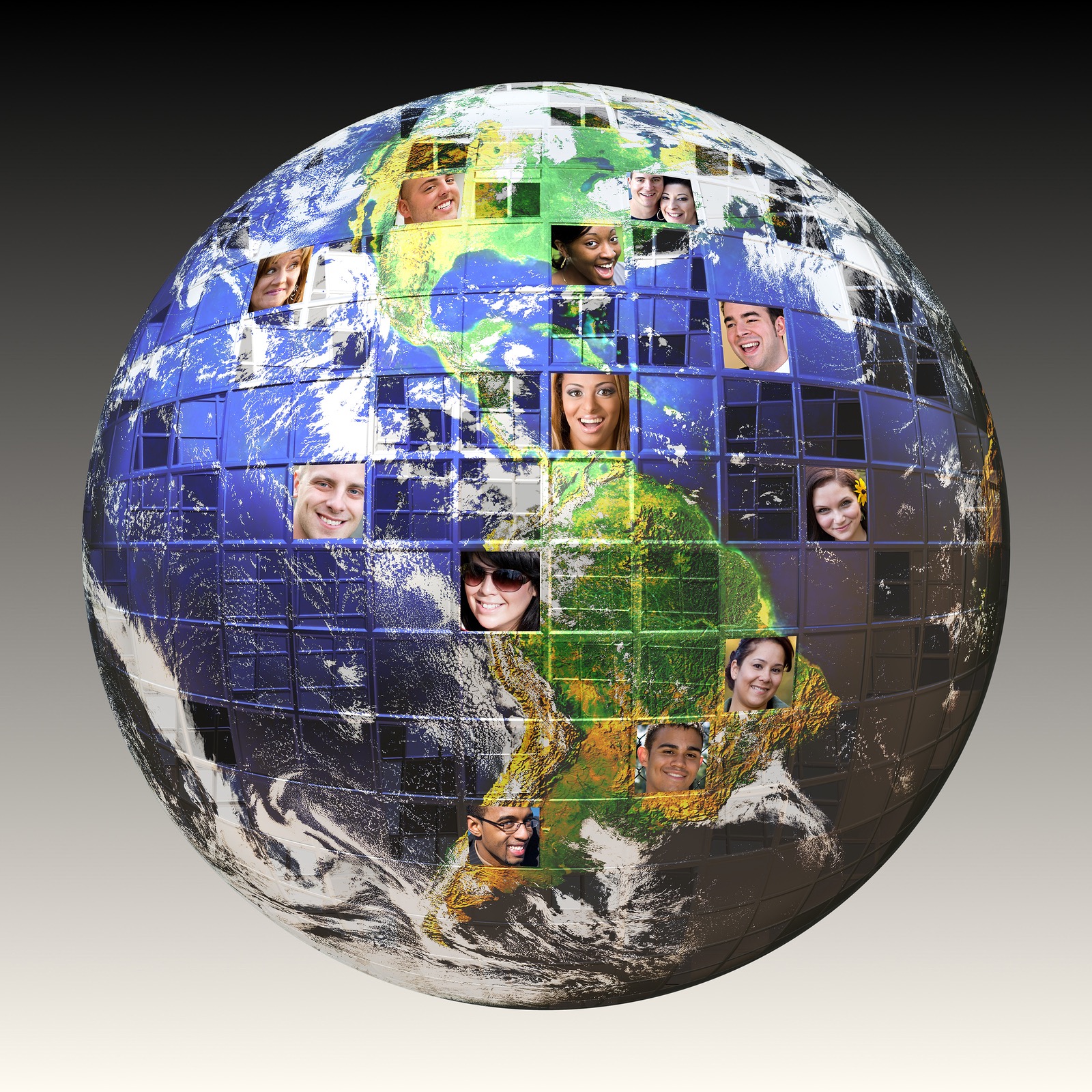 [Speaker Notes: Thousands of testimonials have come in from people receiving profound benefits from our products. 
Some people notice positive changes very quickly. 
For others in can take several months. 
Studies show that virtually eveyone can benefit from ASEA’s products whether they notice a difference or not. 
(If this is a group, ask if anyone would like to share a one-minute testimonial of their own experiences. If it is just you who is able to share, share your own one-minute testimonial. You can also listen to a testimony from the daily conference call, or play the testimonial video on the next slide)]
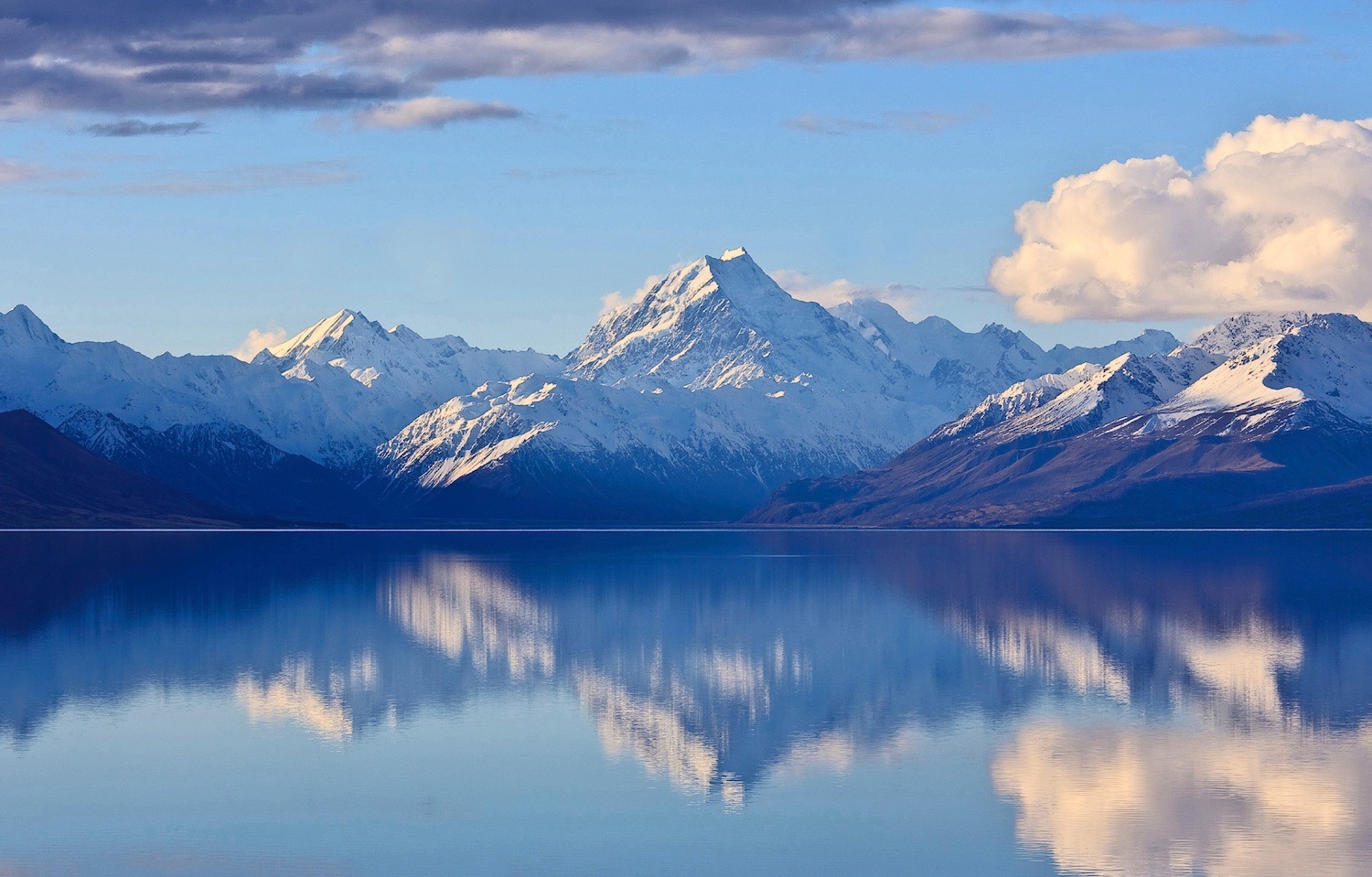 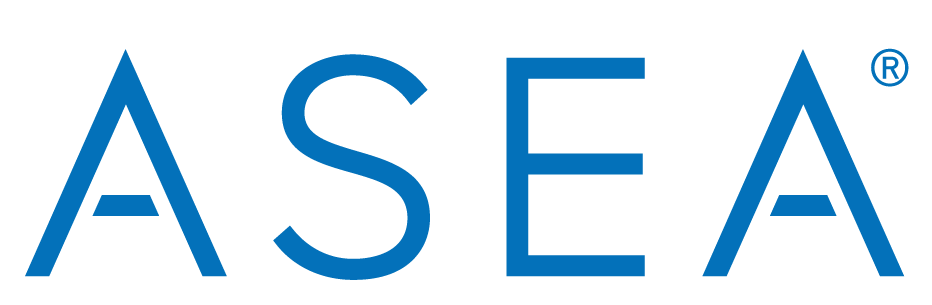 ASEAA & RENU 28:aa ei ole tarkoitettu käytettäväksi minkään sairauden diagnosointiin, hoitamiseen, parantamiseen tai ehkäisemiseen.
[Speaker Notes: ASEA makes no medical claims to prevent, treat or cure any disease or health condition. In the U.S., only a substance classified as a pharmaceutical drug can makes those claims. ASEA is classified as a dietary supplement. It is a molecular supplement that supports the body’s own innate ability to heal itself.]
ASETA ODOTUKSESI OIKEIN
90%+
75-85%
50-65%
10-15%*
Riippumattomissa aineenvaihduntatutkimuksissa näkyy välittömästi myönteisiä vaikutuksia.
Riippumattomat tutkimukset todistavat sairauksien riskitekijöiden vähentyvän. 
Havaittavissa olevat vaikutukset vaihtelevat eri henkilöitten välillä.
[Speaker Notes: It is important to know that  everyone is different, and just like everything else,  people  respond differently to ASEA products, so let’s set some correct expectations. These results are based on the ASEA Redox Supplement and the experience over 5 years of using it in the US. 
• In 1 week, approximately 10% of people notice something change– that means 90% of people don’t think it works. 
• In 1 month, about 50% of people notice positive changes• But in 90-120 days, approximately 90+% people notice a positive result. 
That is why we always recommend you give the products a 90-120 day trial, and you just might be amazed at the results you see and feel for yourself. 
With Renu 28 people can often experience benefits quickly. However, we are all unique so we always recommend using it regularly  for  90-120 days , and again, be sure to take pictures before you start!]
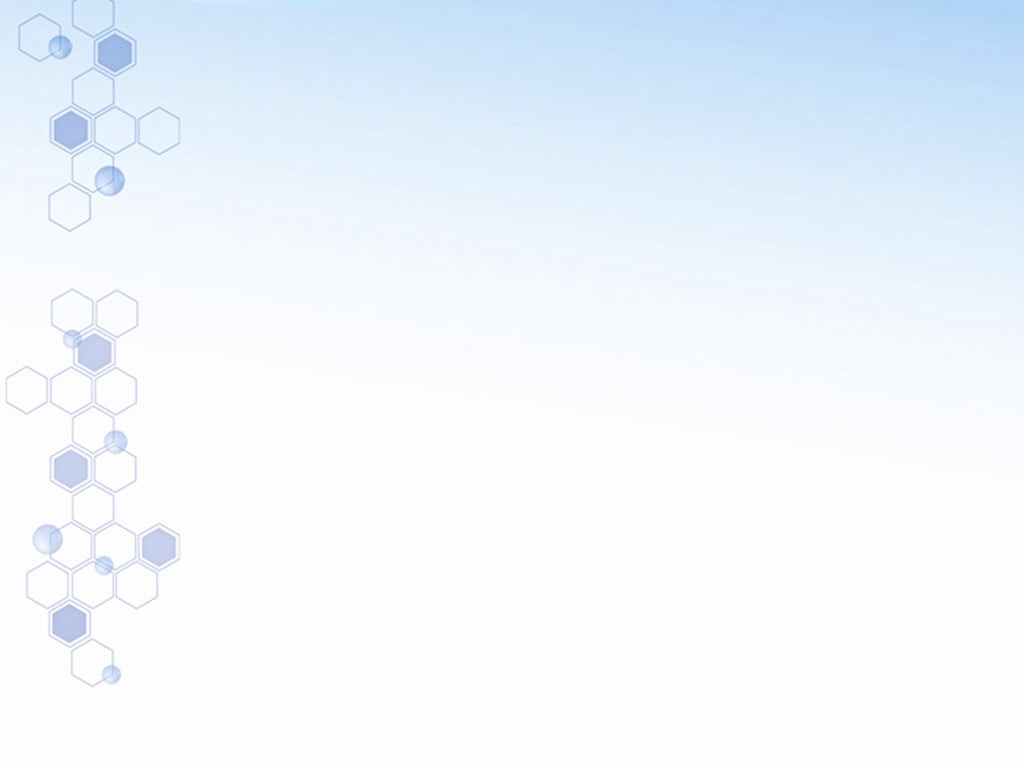 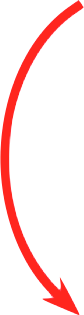 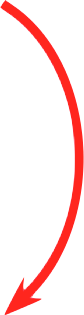 Asiakkaat
Paperi-
lehdet
Postitus
Valmistaja
Tele-
markki-
nointi
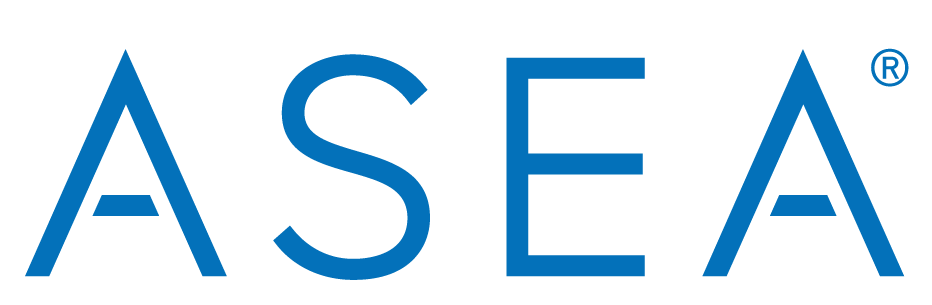 TV &
Radio
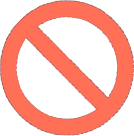 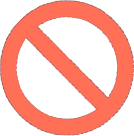 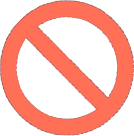 Asiakassuhdemarkkinointi
[Speaker Notes: ASEA manufactures the product. Their goal is to get it to customers.  Instead of spending money on traditional forms of advertising, ASEA depends on  us to share with others. Word of mouth is still the most powerful form of advertising. who heard about ASEA from someone you have a relationship with?  a relative, a friend, a co-worker? (almost everyone raises their hand)]
25
MIKÄ MARKKINOINTIKANAVA TEHOAA UUSIIN ASIAKKAISIIN?
20
15
10
5
0
TV
Radio
Julisteet
Kännykkä
Sähköposti
Verkkokaupat
Sanomalehdet
Paikallishakemistot
Paikallishakemistot
Mainoskampanjat
Hakukonemainonta
Sanallinen viestintä
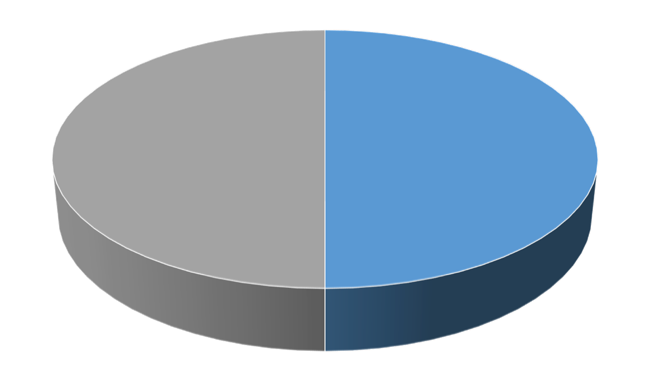 50%
globaalista volyymistä
maksetaan kumppaneille
[Speaker Notes: As more and more people are learning  about ASEA’s breakthrough and realizing it’s potential for helping so many 
our company rapidly rose into the Top 100 direct selling companies worldwide. There are thousands of direct selling companies, so this is quite remarkable for such a young company with a small number of products. 
Offering ASEA through Network Marketing allows everyday people like me and others who share our vision to benefit financially, rather than advertising agencies or pharmaceutical companies,
ASEA is more available to more people for a broader range of health concerns - than it would be if it had become a drug. 
Our products require explanation. Network Marketing rewards people who invest their time, credibility and influence to tell their company’s story. 
ASEA gives 50% of global volume back to people like us as thank you checks, every single week.
Residual income is money that continues to be generated whether you are working or not. For example, interest on money you have in the bank is out of reach for most people. When Network Marketers find their team of distributors and customers growing, residual income can become a reality for them]
Ansaitse ”kiitos rahaa”
muuttamalla
ihmisten
elämää
ympäri 
maailmaa
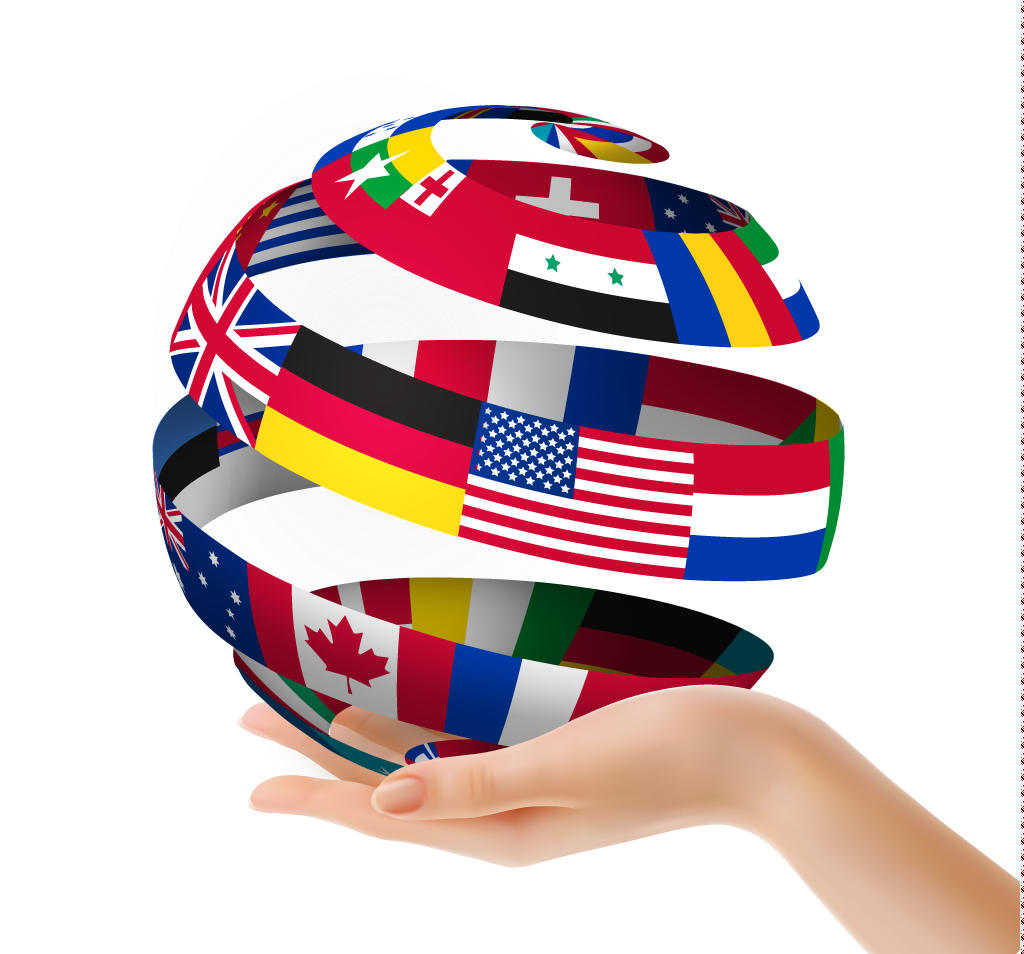 [Speaker Notes: Do you see how powerful and unique this technology is? No one in the world except ASEA produces Redox Signaling Molecules outside of the body.How would you like to earn “Thank you” checks by changing people’s lives? who have you thought of that can benefit from Redox Signaling Molecules?]
8
Check 
Match
Executive Momentum Pool
tapaa ansaita rahaa ASEAn kanssa
Team 
Commi-
ssions
Director Bonus
Fast 
Start
Preferred
Customers
Retail
Diamond 
Pool
RAJATTOMAT TULOT: kehittyvät ajan myöta. Perustuvat tiimisi aktiivisuuteen
VÄLITTÖMÄT TULOT: suorat tulot. Perustuvat henkilökohtaiseen aktiivisuuteesi
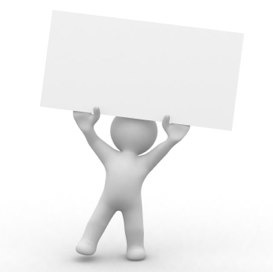 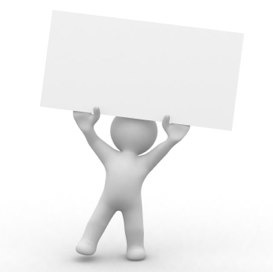 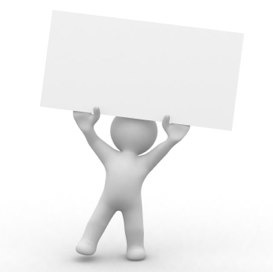 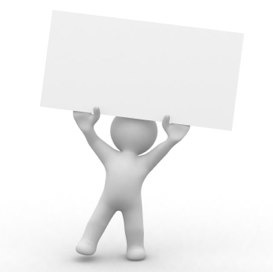 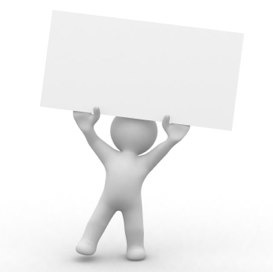 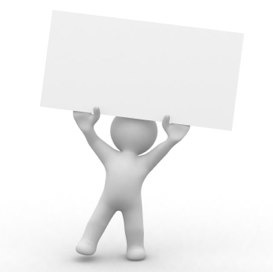 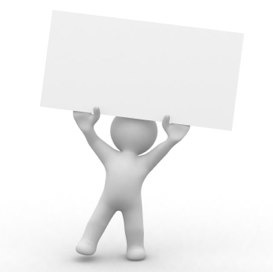 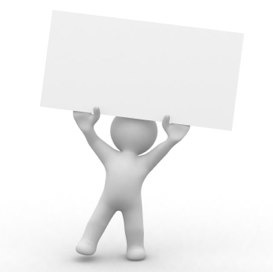 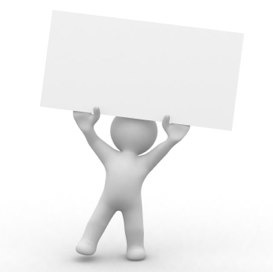 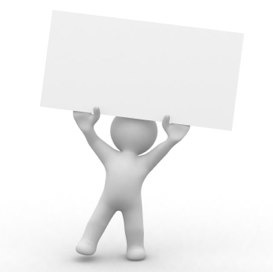 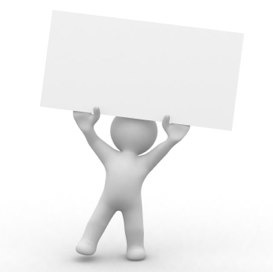 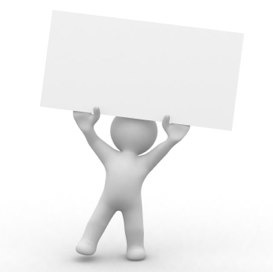 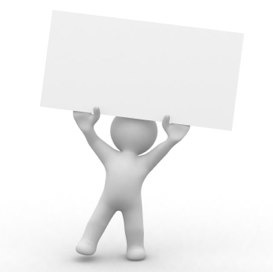 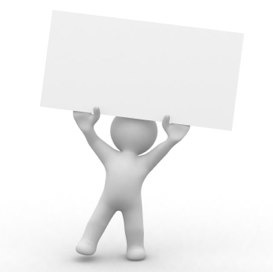 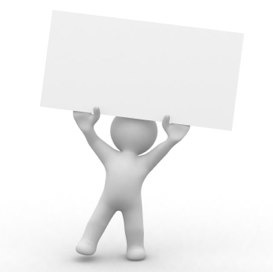 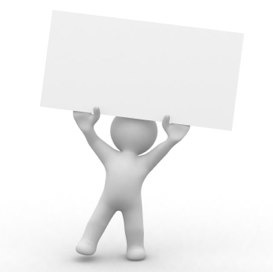 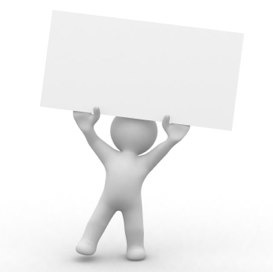 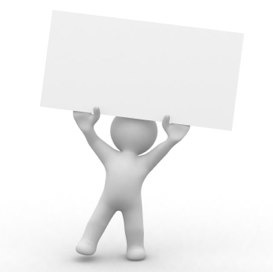 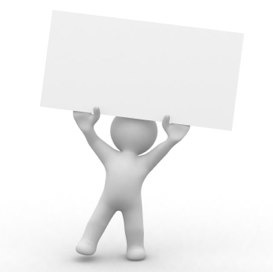 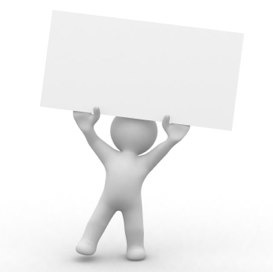 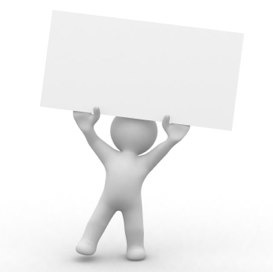 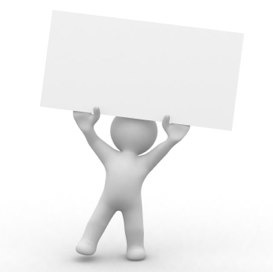 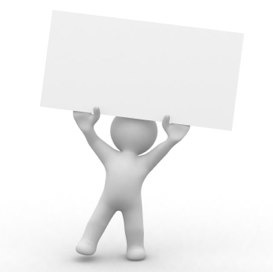 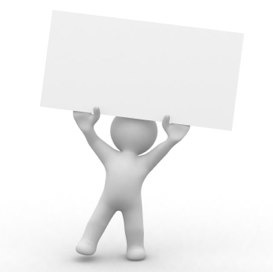 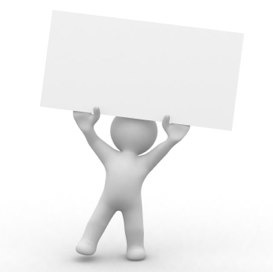 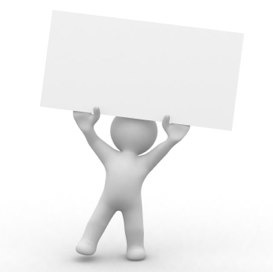 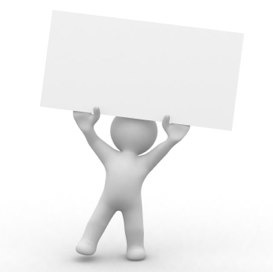 One
One
One
One
One
One
One
One
One
One
One
One
One
One
One
One
One
One
One
One
One
One
One
One
One
One
One
One
One
One
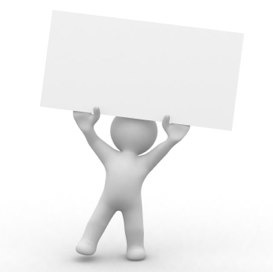 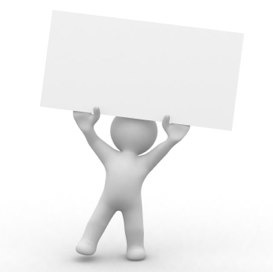 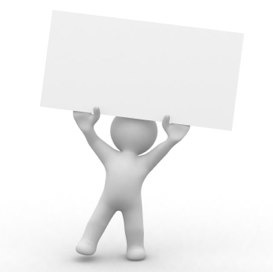 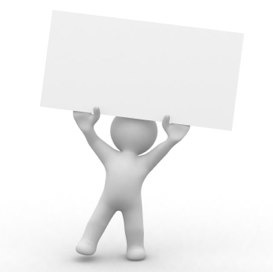 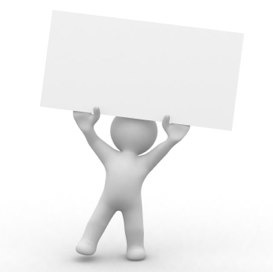 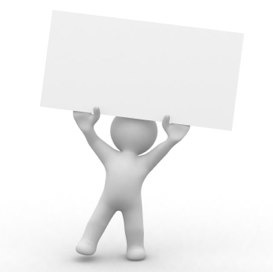 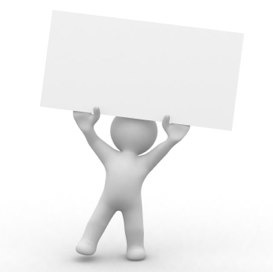 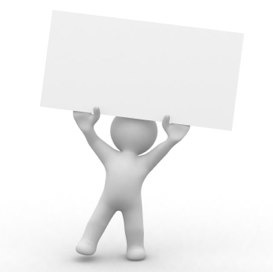 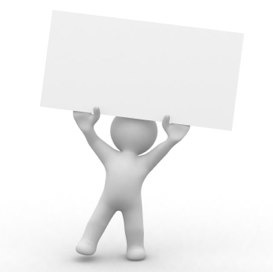 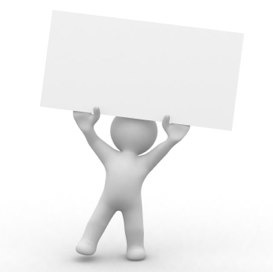 One
One
One
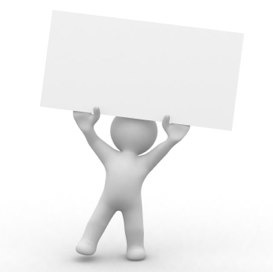 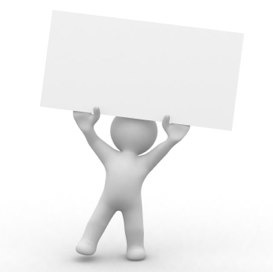 One
One
One
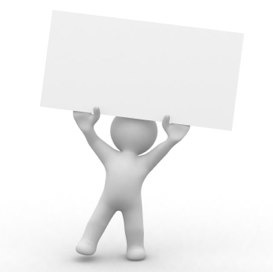 Jack 
one hour
Jill 
one hour
You 
one hour
Joe 
one hour
“Ansaitsen mielummin 1% 100 ihmisen ponnisteluista kuin 100% omista ponnisteluistani”
1 h
+3 h
+9 h
+27 h
40 h pv
Rakenna TIIMIÄ!
[Speaker Notes: The way to maximize  your earnings with ASEA is to build a big team of people who are using and sharing ASEA. Most people earn income from a 40 hour week. With ASEA , you can earn income equivalent to a 40 hour, and beyond,  by building a team.]
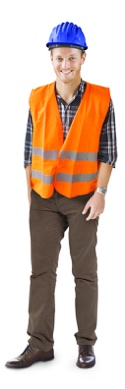 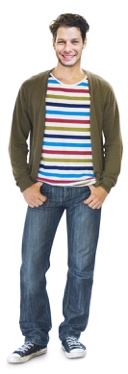 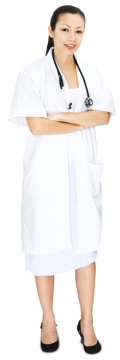 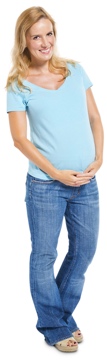 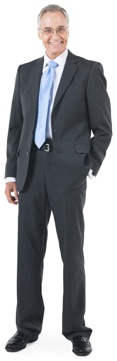 ASEAn palkkiojärjestelmä 
Palkkioita maksettu 100 milj. USD 
yli 35.000 kumppanille (vuonna 2015)
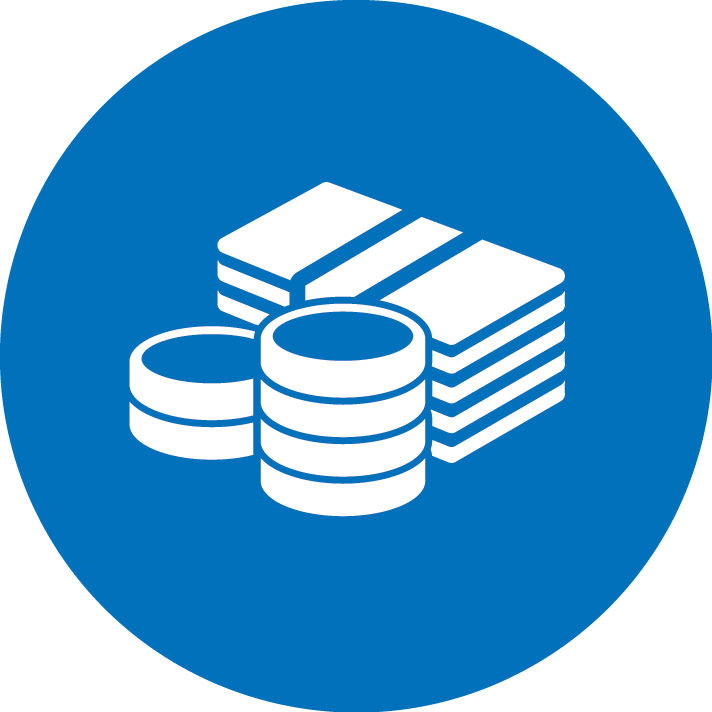 RAKENNUSMIES
LÄÄKÄRI
TALOUDELLINEN NEUVONANTAJA
KODIN SISUSTAJA
ARTISTI
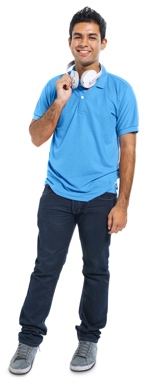 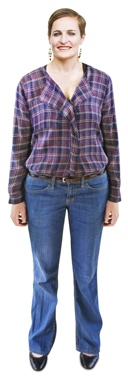 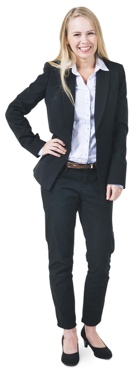 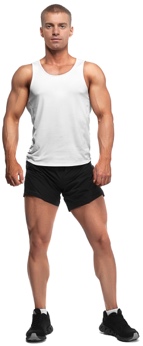 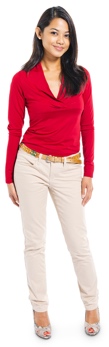 TARJOILIJA
VASTAANOTTO-VIRKAILIJA
HIIHDON-OPETTAJA
YKSINHUOLTAJA-ÄITI
KEHONRAKENTAJA
Generating meaningful compensation as an ASEA Associate requires considerable time, effort & commitment. There are no guarantees of financial success.
[Speaker Notes: ASEA Associates come from all walks of life, and ASEA has paid out over $100 million in commissions.  Would you like to get a piece of that?]
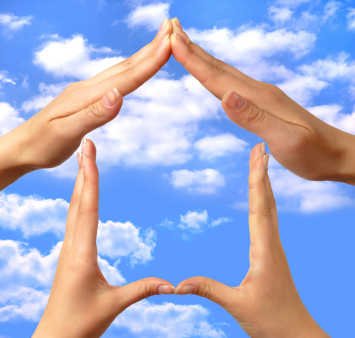 “Mikään ei ole sen parempaa kuin ansaita elantonsa tekemällä jotain merkityksellistä.”
[Speaker Notes: Our favorite saying is “There is nothing better than making a living while making a difference” , and that has never been more true than with ASEA!]
Miksi ASEA? 6 syytä
Minulla on terveydellisiä haasteita tai haluan varmistaa, että pysyn terveenä myös tulevaisuudessa
Tunnen jonkun tai jollakin läheiselläni on terveydellisiä haasteita
Haluan parantaa energiatasoani, kestävyyttäni, urheilullista suorituskykyäni
Haluan nuorekkaamman, säteilevämmän, terveemmän ihon
Etsin lisätuloja / taloudellista vapautta
Haluan saada aikaan positiivisen muutoksen muiden ihmisten elämään
[Speaker Notes: People become interested in ASEA usually for one or more of these SIX reasons: 
 ●  They have a health problem, want to feel better, or they want to invest in future health 
 ●  They know or love someone with a health problem 
 ●  They are athletes or would just like to have more energy and less fatigue for daily life 
 ●  They want to improve the way they look and are attracted to the anti­-aging skin benefits 
 ●  They have financial stress They can use additional income and are attracted to the home business opportunity 
 ●  They want to make a difference in the world and are attracted to being part of something visionary and pioneering, with like­ minded people]
MISSÄ NÄET ITSESI?
1
2
3
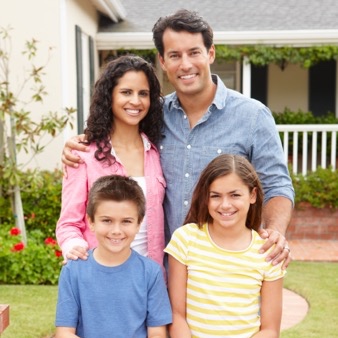 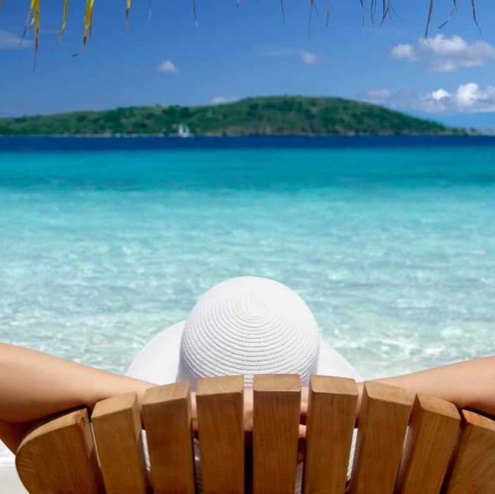 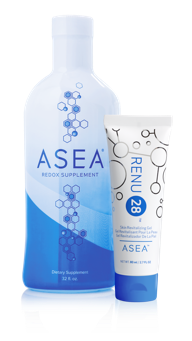 Kuluttaja
Osa-aikainen rakentaja
$100–$1000
Täyspäiväinen rakentaja
$1,000 - $10k
ja enemmän
[Speaker Notes: Would you like to see the options people have with ASEA? 
Where do you see yourself? 
Some people would simply like to use our products and become valued “ ASEA Customers”. If this interests you, you can purchase at full retail price or receive discounted “Preferred Customer” pricing. Every day, all year long, and for as long as you take ASEA, your body will continue to have extra support for health and immunity. Aging and cell damage from the assaults of modern living will have less effect on you. 
But your best deal is to join ASEA as an “ Associate”. 
Here is why: Associates can get special pricing on their first order,  and can qualify to receive free product and “thank­ you checks” from ASEA! It’s only $40 to join, and you receive a FREE, automated online business center. You also receive support from helpful people like me! 
Business Builders are Associates who work at growing their ASEA business and help others do the same. We provide free training. Success can lead to growing residual income, time freedom and less stress about finances and retirement. Many achieve dreams they never thought would be realized. 
Thank you so much for allowing me to share this information with you, and I would love to know what you think and whether any of the “Six Reasons” are yours. 
(pass out signup/enrollment sheets, ask how the RENU 28 feels, answer questions)]
Valitse itsellesi sopivin pakkaus
1
2
3
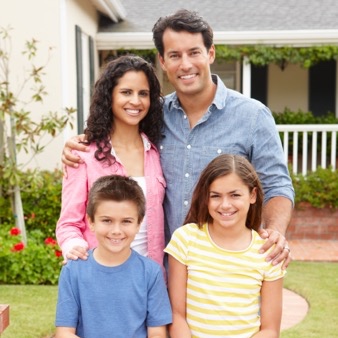 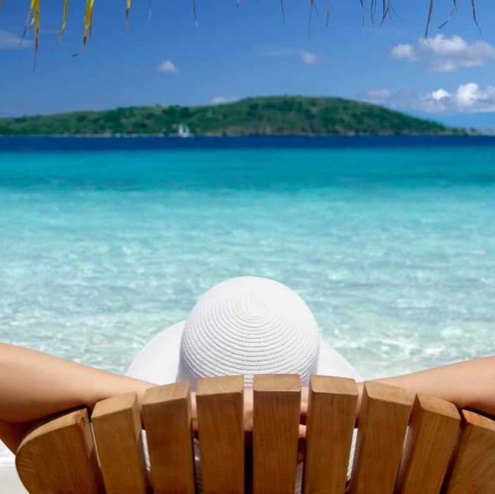 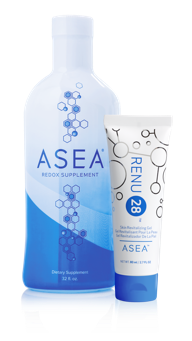 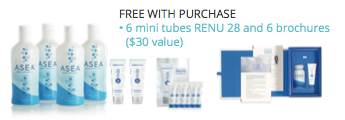 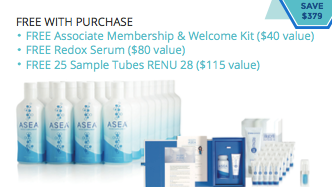 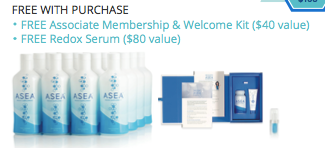 [Speaker Notes: Would you like to see the options people have with ASEA? 
Where do you see yourself? 
Some people would simply like to use our products and become valued “ ASEA Customers”. If this interests you, you can purchase at full retail price or receive discounted “Preferred Customer” pricing. Every day, all year long, and for as long as you take ASEA, your body will continue to have extra support for health and immunity. Aging and cell damage from the assaults of modern living will have less effect on you. 
But your best deal is to join ASEA as an “ Associate”. 
Here is why: Associates can get special pricing on their first order,  and can qualify to receive free product and “thank­ you checks” from ASEA! It’s only $40 to join, and you receive a FREE, automated online business center. You also receive support from helpful people like me! 
Business Builders are Associates who work at growing their ASEA business and help others do the same. We provide free training. Success can lead to growing residual income, time freedom and less stress about finances and retirement. Many achieve dreams they never thought would be realized. 
Thank you so much for allowing me to share this information with you, and I would love to know what you think and whether any of the “Six Reasons” are yours. 
(pass out signup/enrollment sheets, ask how the RENU 28 feels, answer questions)]
ATeamSupport.com
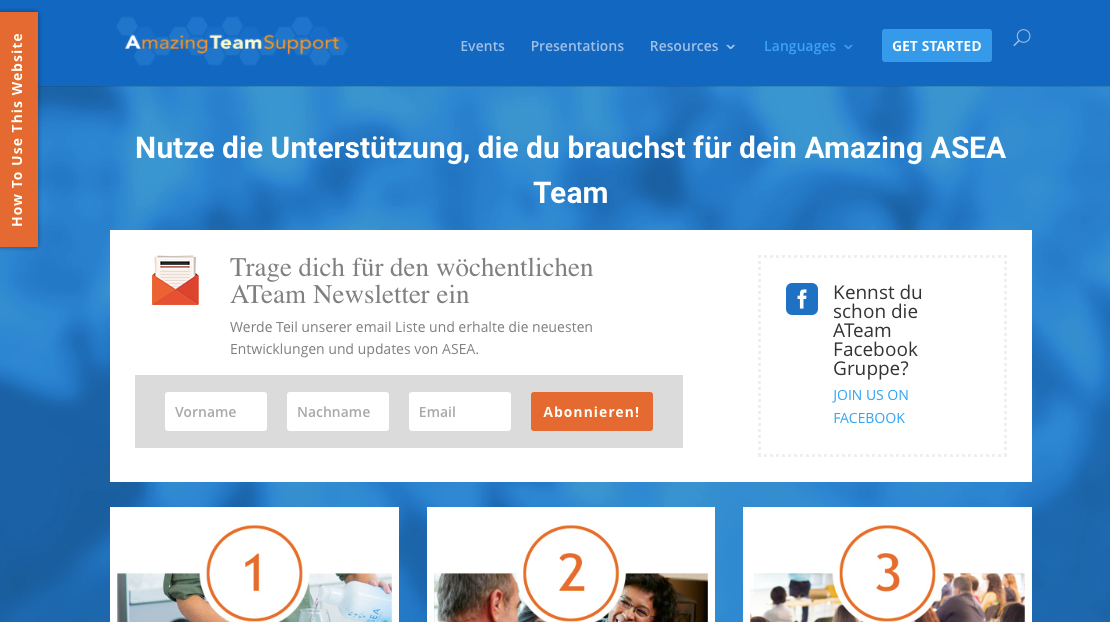 [Speaker Notes: You can find these slides at www.ATeamSupport.com
Click on Presentations. Join ATeam weekly newsletter and FB group.
Success Training!
1, 2, 3, “Getting Started” Training plus 9 other training modules.]
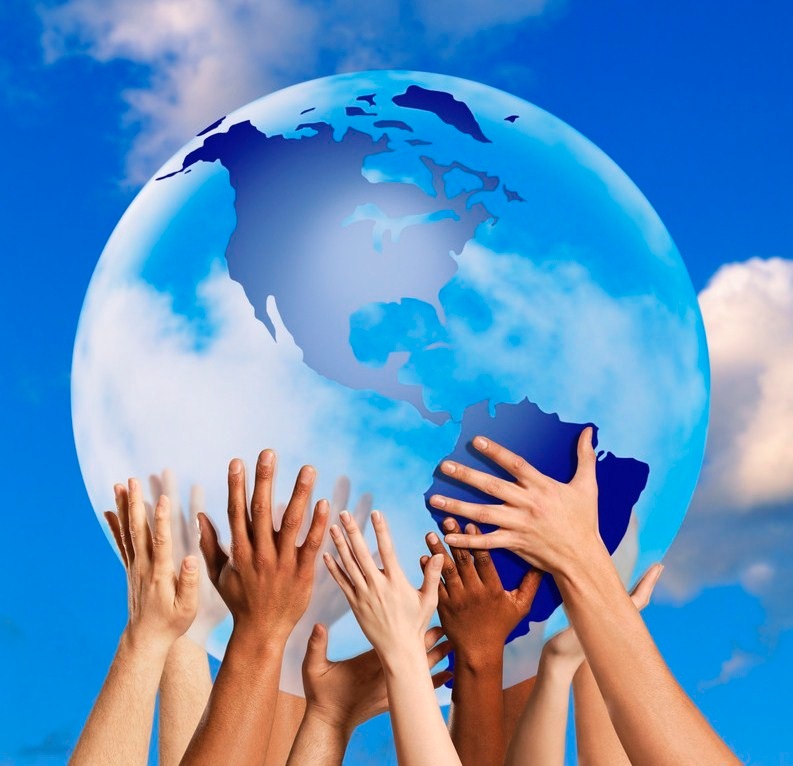 ASEA 
muuttaa maailmaa solu kerrallaan
[Speaker Notes: ASEA is changing the world one cell at a time]